Merging Data and dropping duplicates in All of Us
Vladimir Cardenas, Keerti Reddy & Farrokh Alemi, PhD
[Speaker Notes: These slides show you how to set up the datasets in All of Us for the missing value project,]
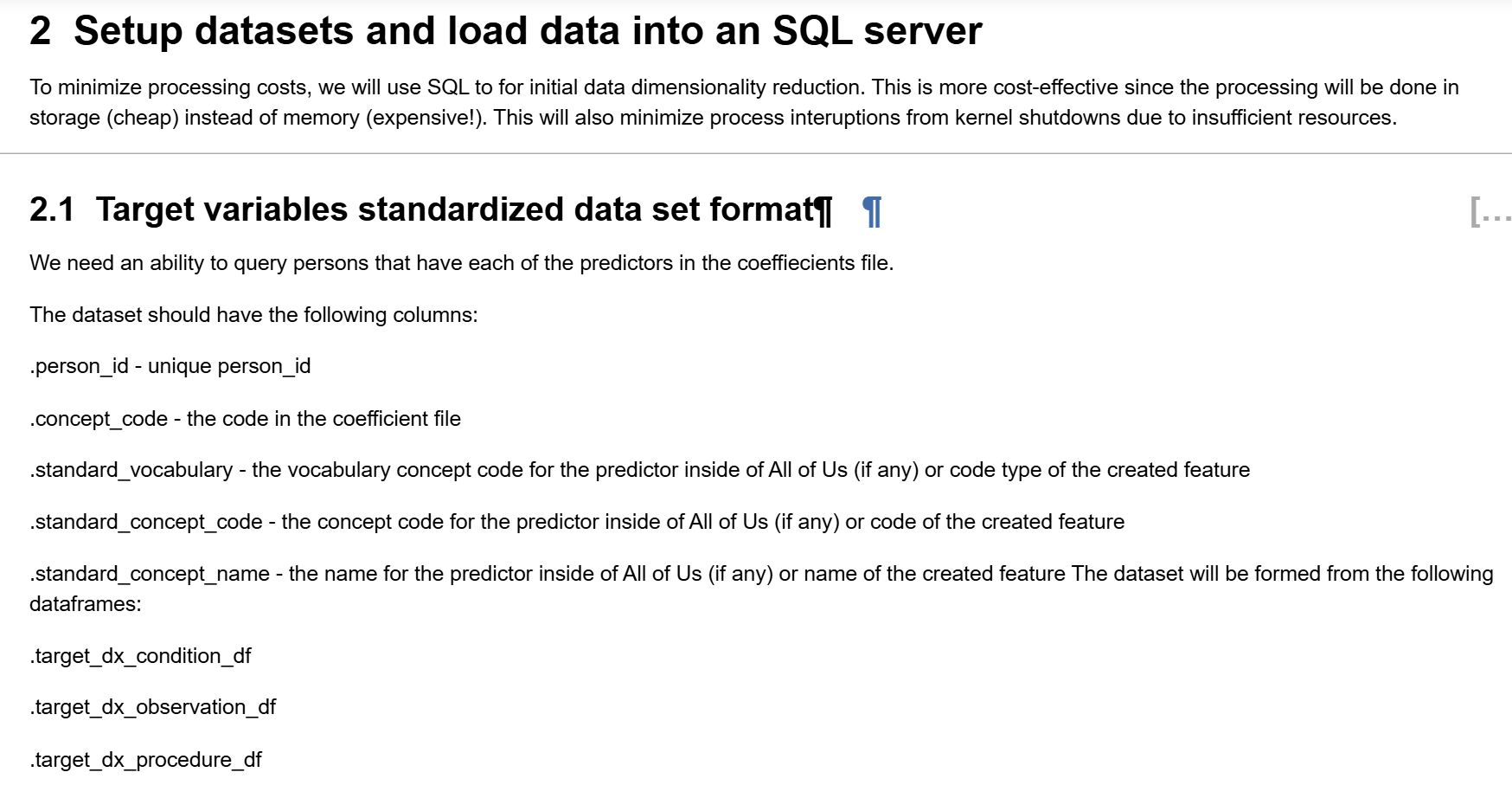 [Speaker Notes: "To minimize processing costs, we will use SQL in this workspace for initial data dimensionality reduction. Once we have the target and independent variables, we will standardize the datasets."]
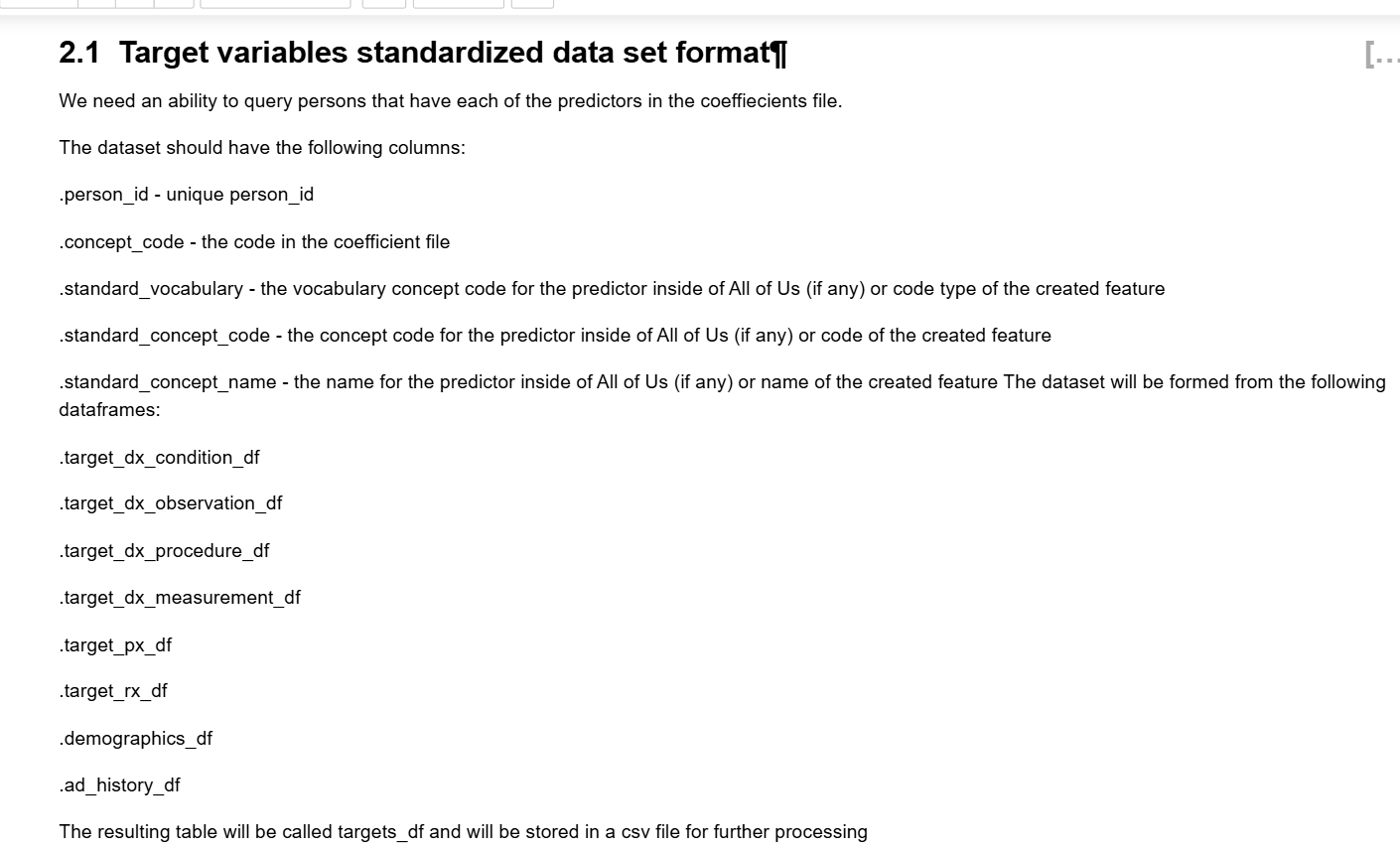 [Speaker Notes: "This slide presents the structure of the target dataset, and we will be working with all the target dataframes mentioned here."]
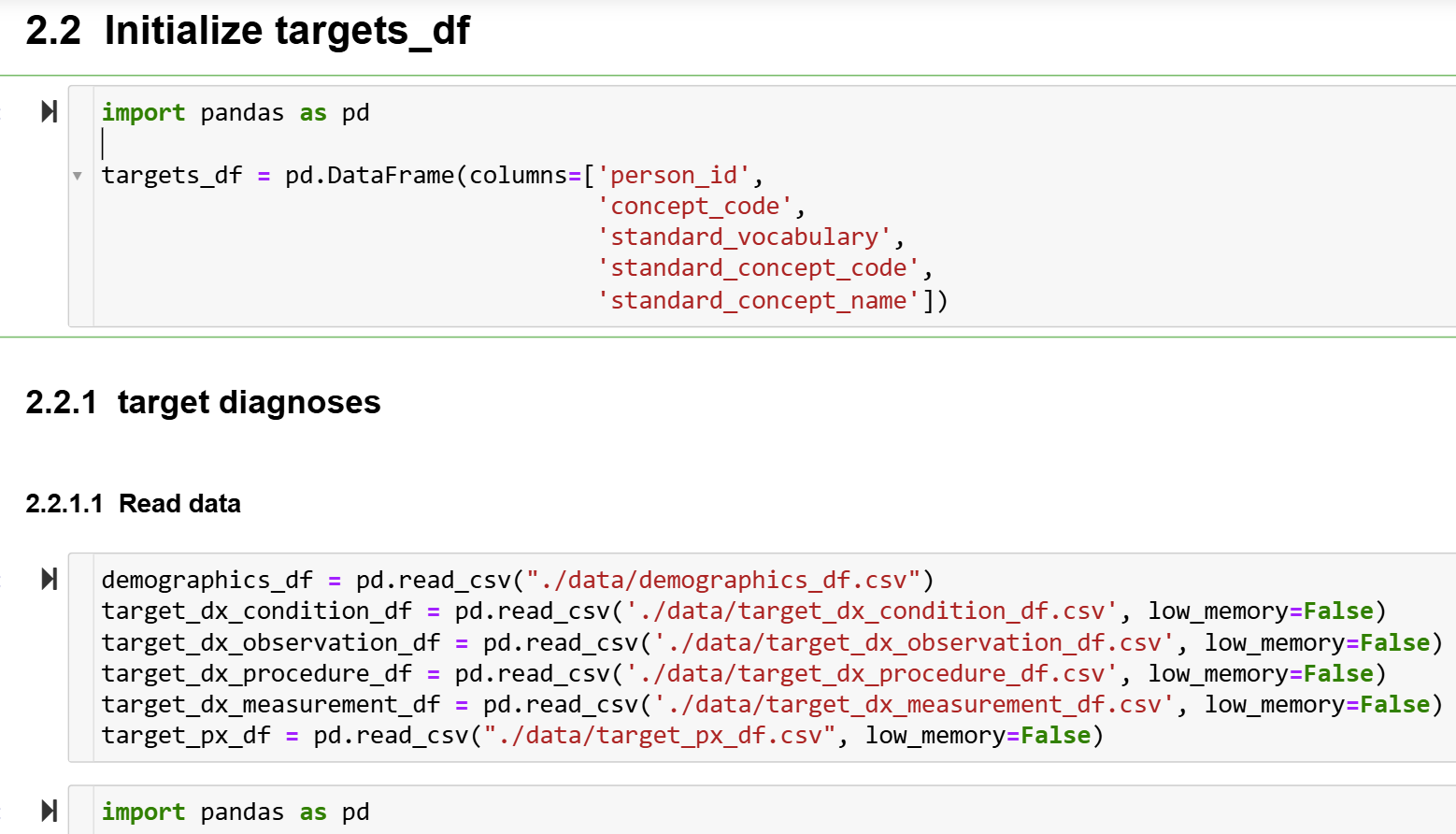 [Speaker Notes: "This slide outlines the columns required for the standardization of the target dataframe, along with the process of reading all the target files."]
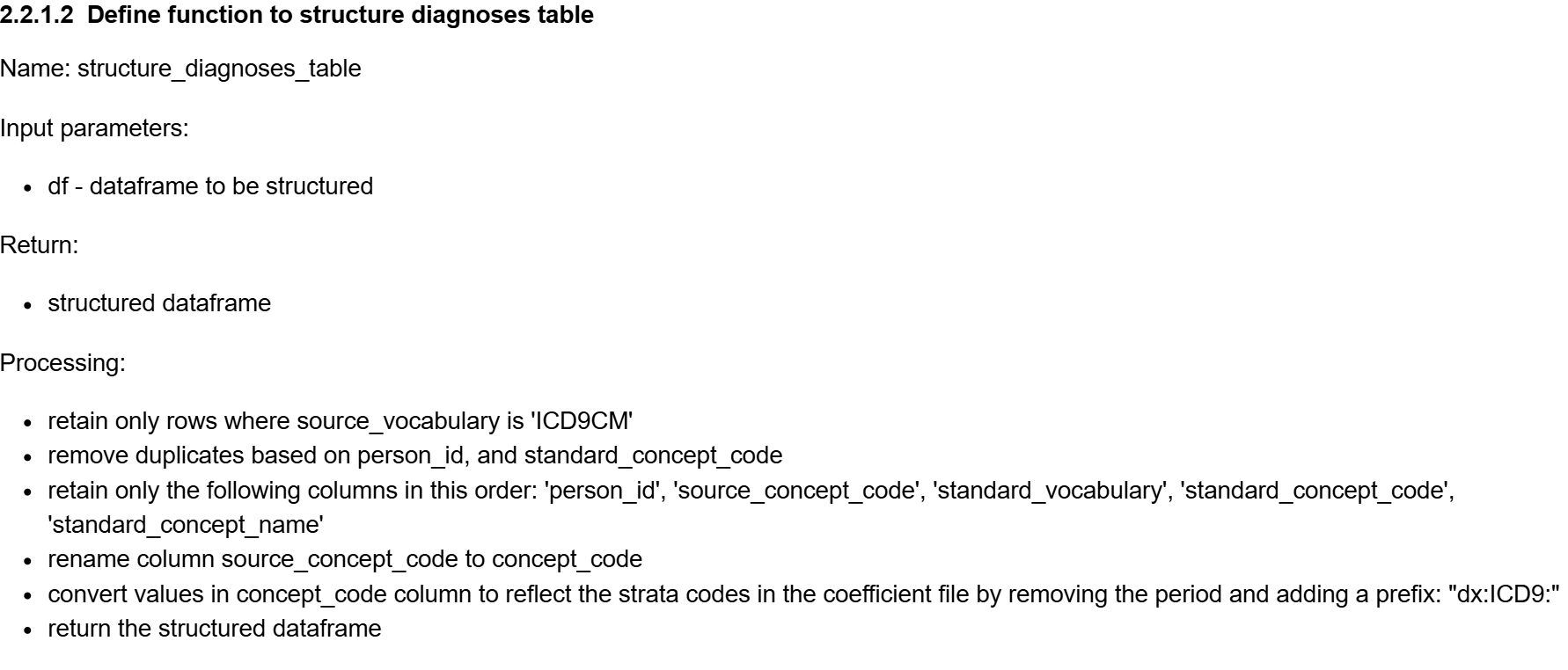 [Speaker Notes: The next step demonstrates how to define the function for structuring the diagnoses table, including which rows to retain, how to remove duplicates, and the process of renaming the source_concept_code to concept_code. Additionally, it covers how to convert these values to reflect the strata codes."]
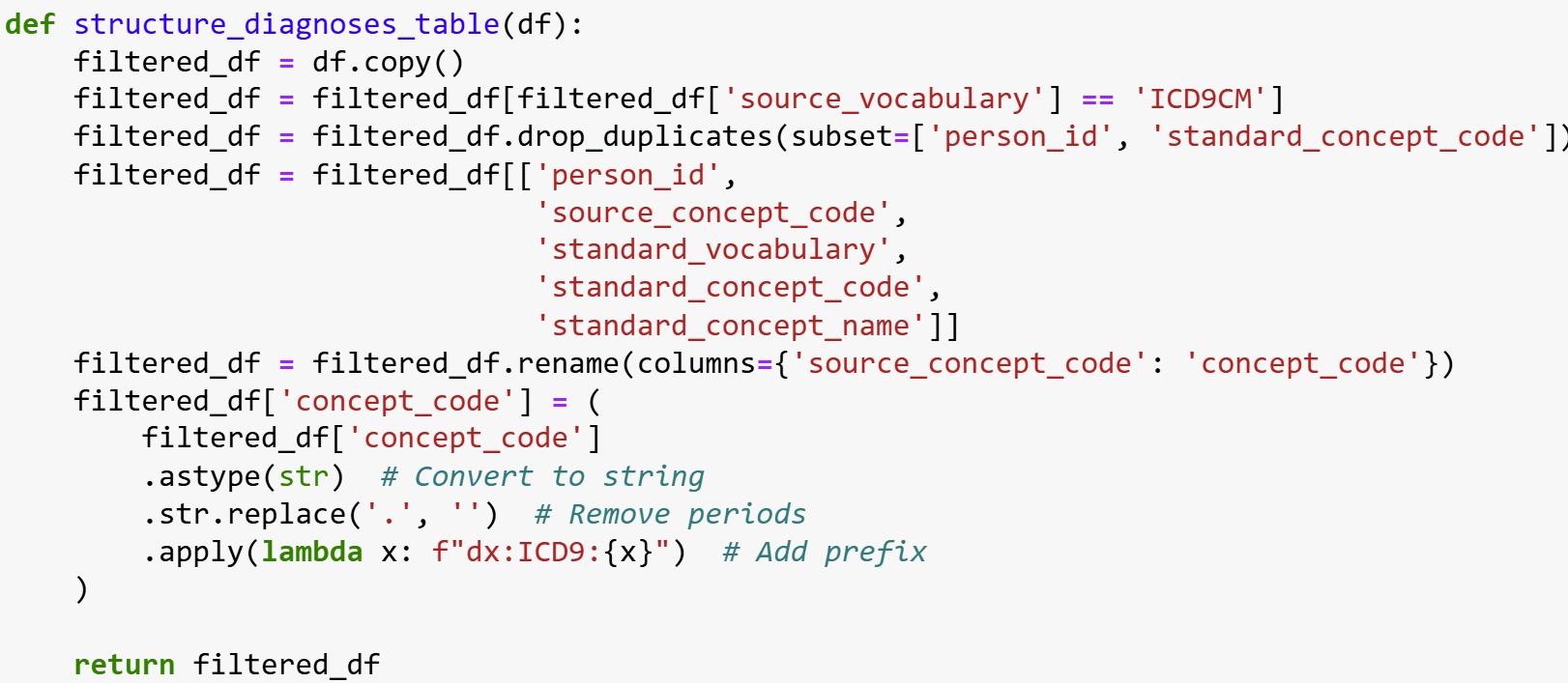 [Speaker Notes: This slide shows the code]
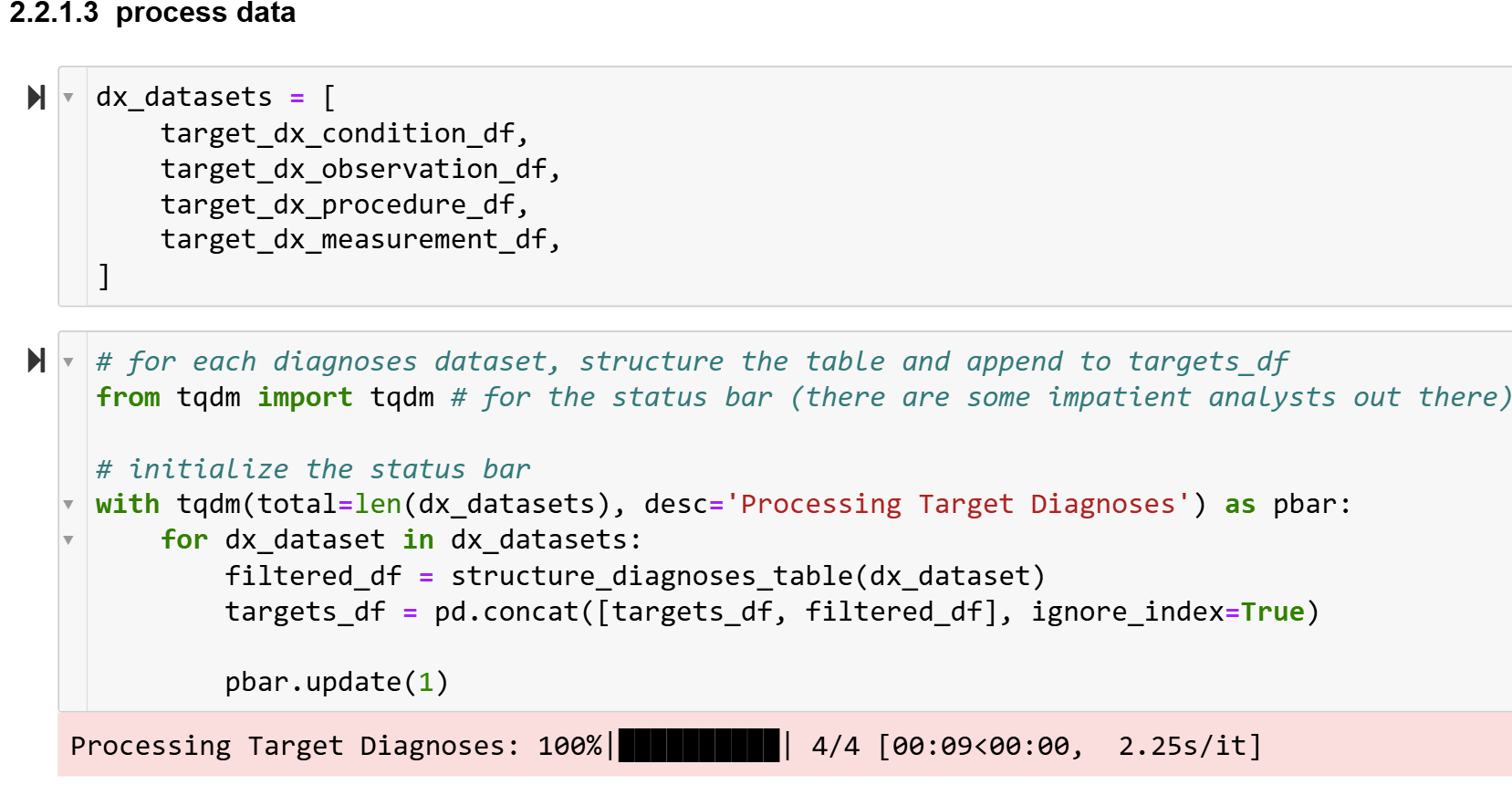 [Speaker Notes: "The next step illustrates how to process the data, structure the table, and append the results to the targets_df."]
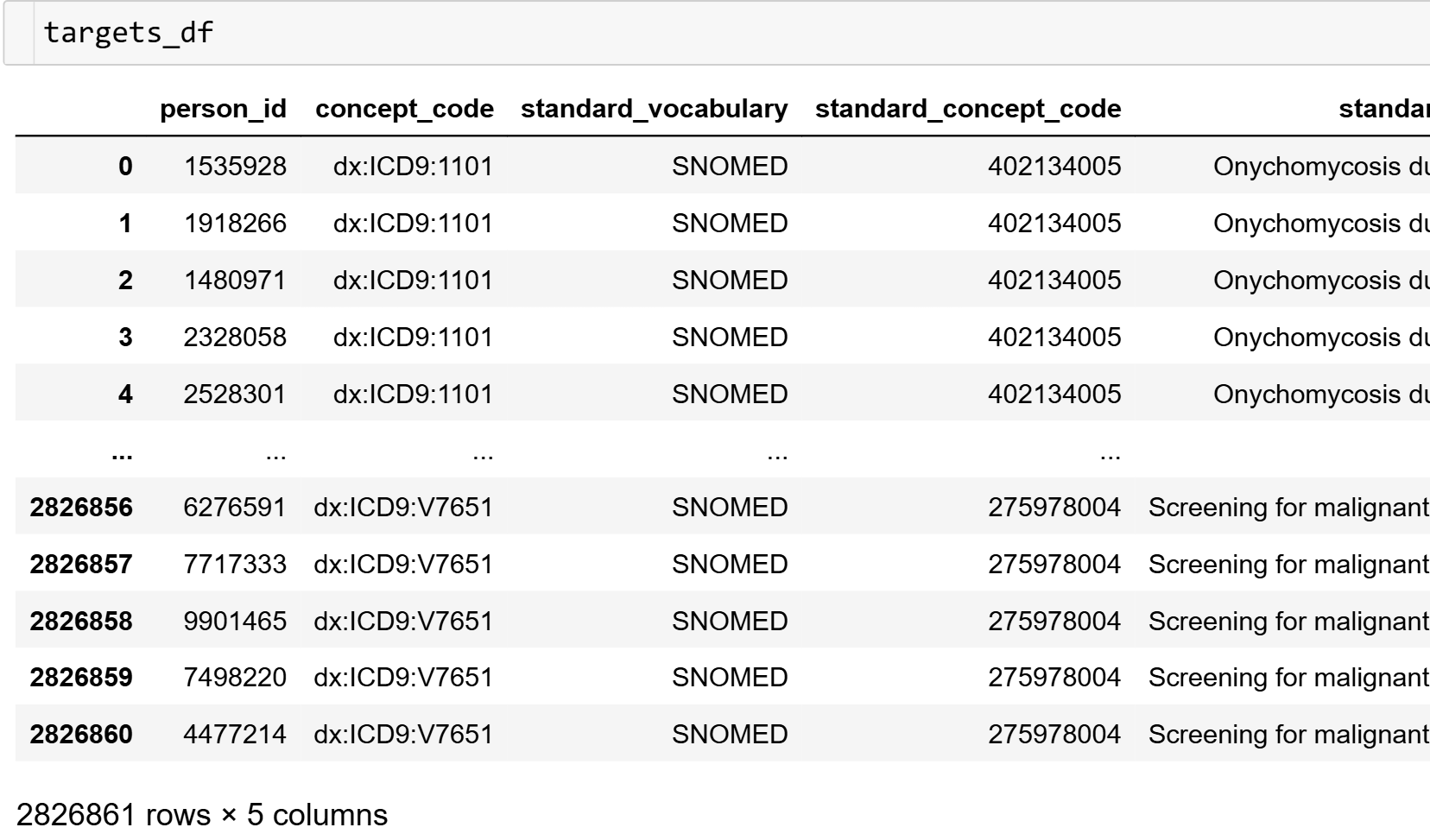 [Speaker Notes: Check your results]
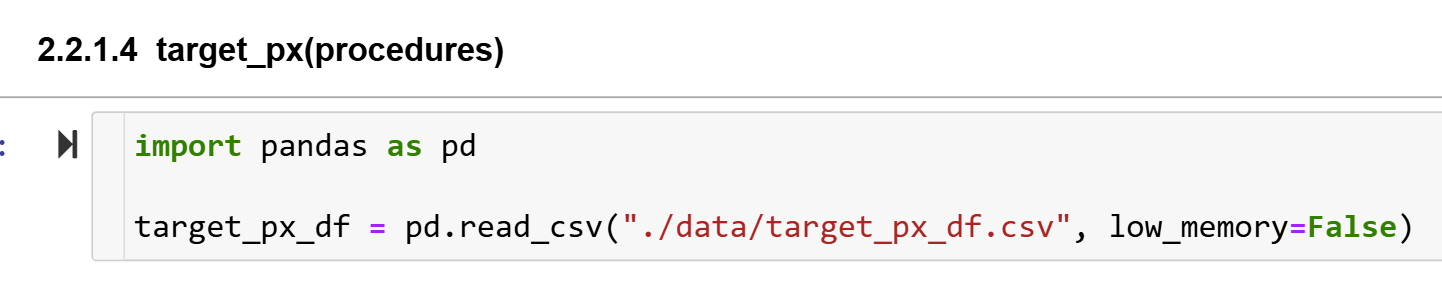 [Speaker Notes: "Now that we have standardized the diagnosis table, we will proceed by reading the procedures dataset, which is stored in a CSV file."]
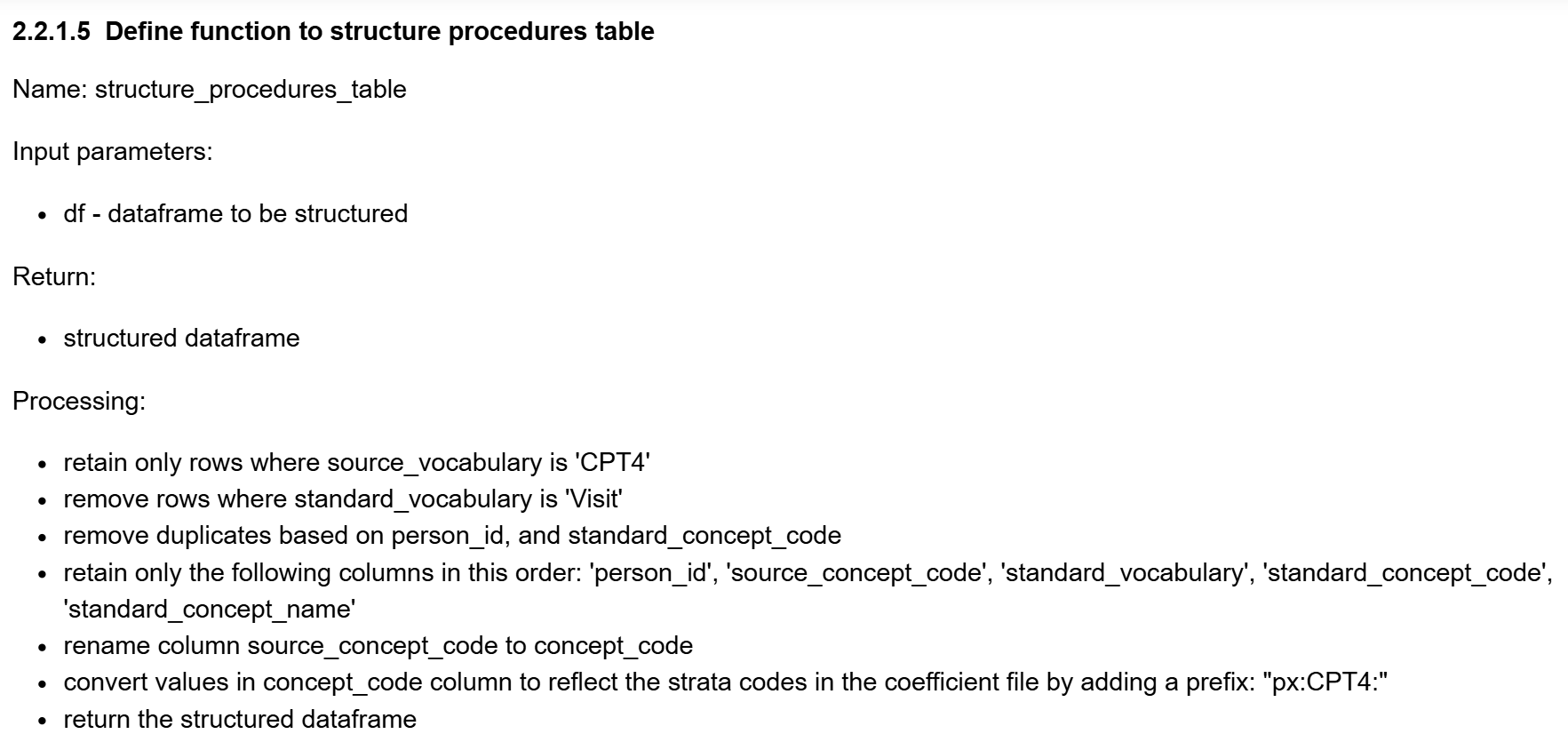 [Speaker Notes: This slide demonstrates how to define the function to structure the procedures table. It also highlights how to retain rows where the source_vocabulary is CPT4, remove duplicates, keep the necessary columns, and rename the source_concept_code to concept_code."]
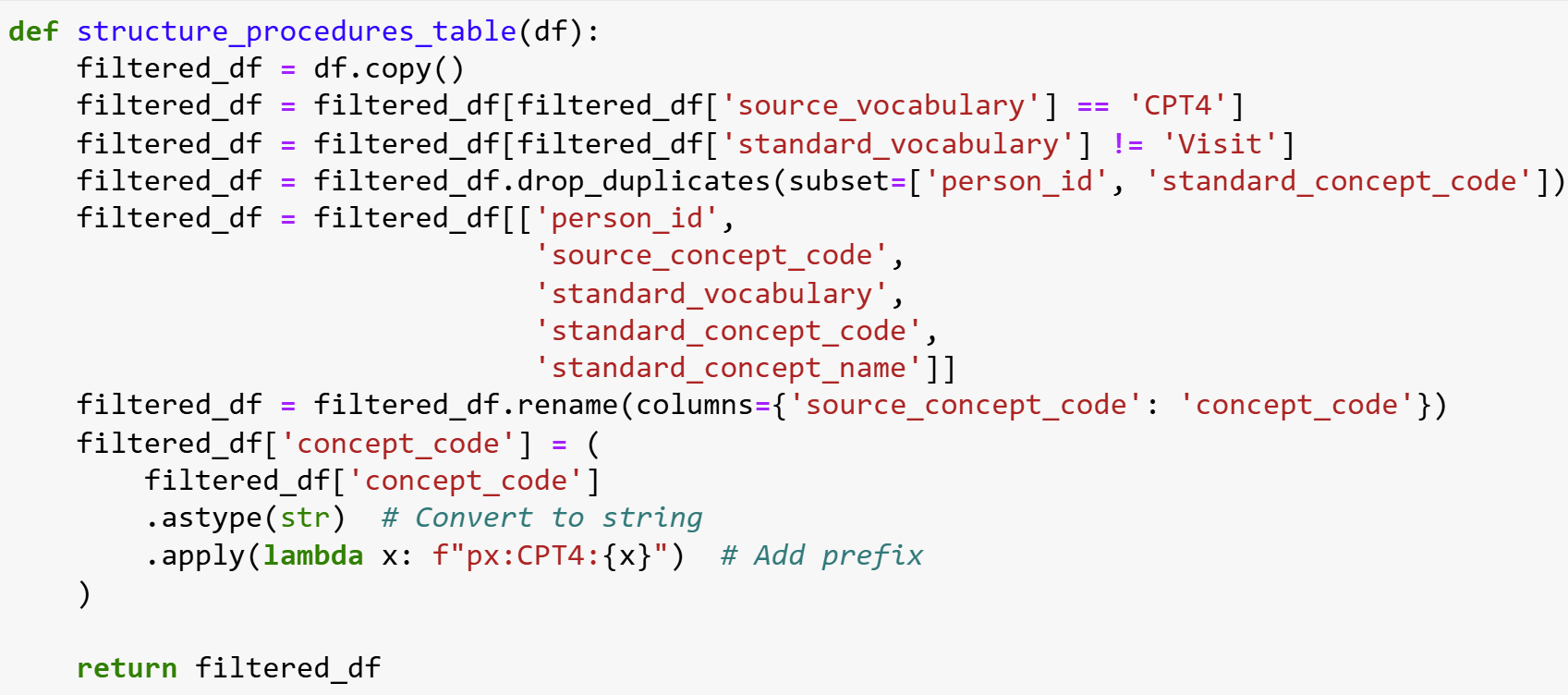 [Speaker Notes: This slide shows the code]
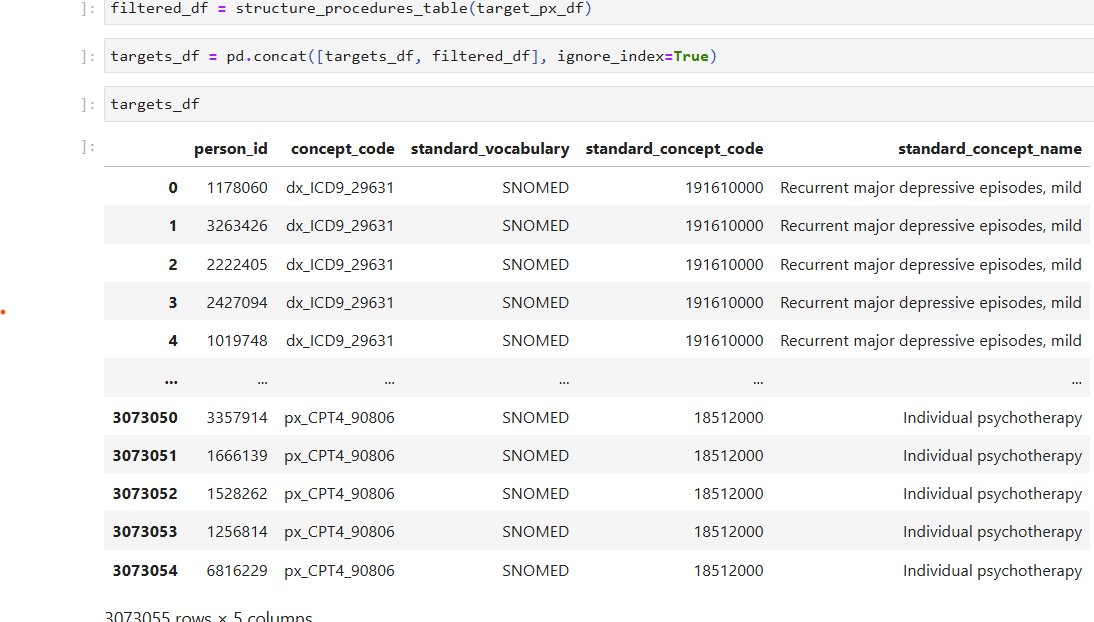 [Speaker Notes: The code combines the  (filtered_df) with the existing targets_df. This process helps in expanding the targets_df dataframe with the newly processed target data from various sources.]
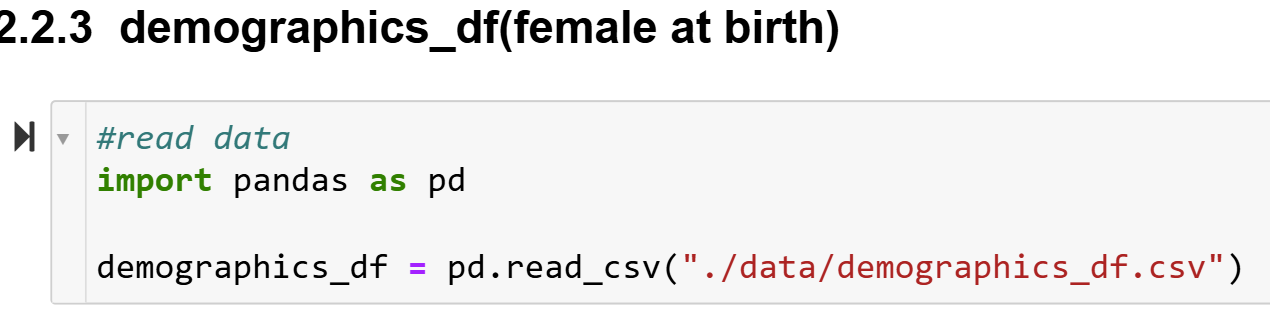 [Speaker Notes: Next, we will read the demographics dataset into our environment.]
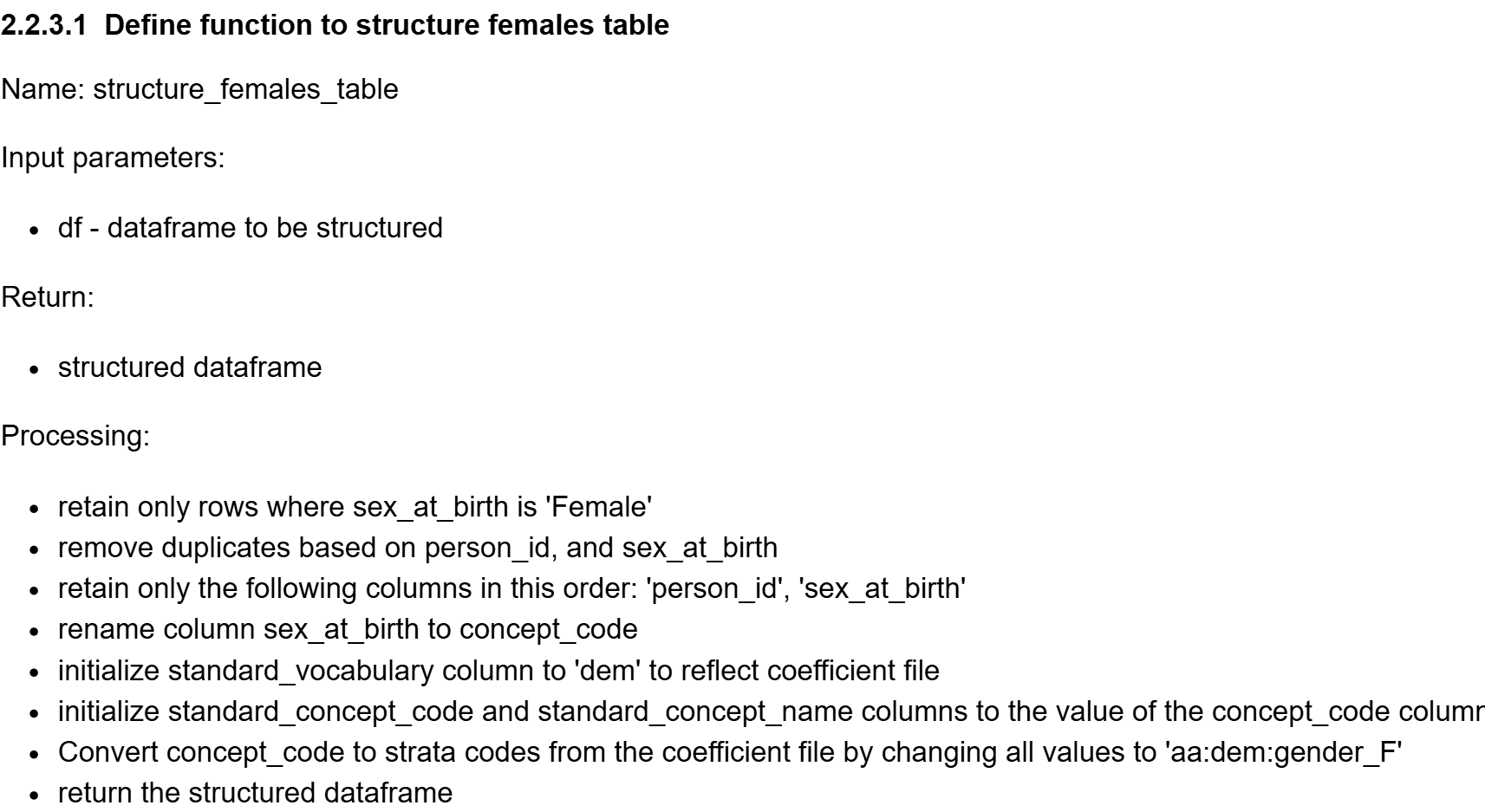 [Speaker Notes: Now, in the demographics dataset, we will filter the rows to retain only those where 'sex_at_birth' is labeled as 'female'. We'll also rename the 'sex_at_birth' column to 'concept_code' for consistency with our other datasets. Additionally, we will remove any duplicate entries to ensure the dataset is clean and ready for further analysis.]
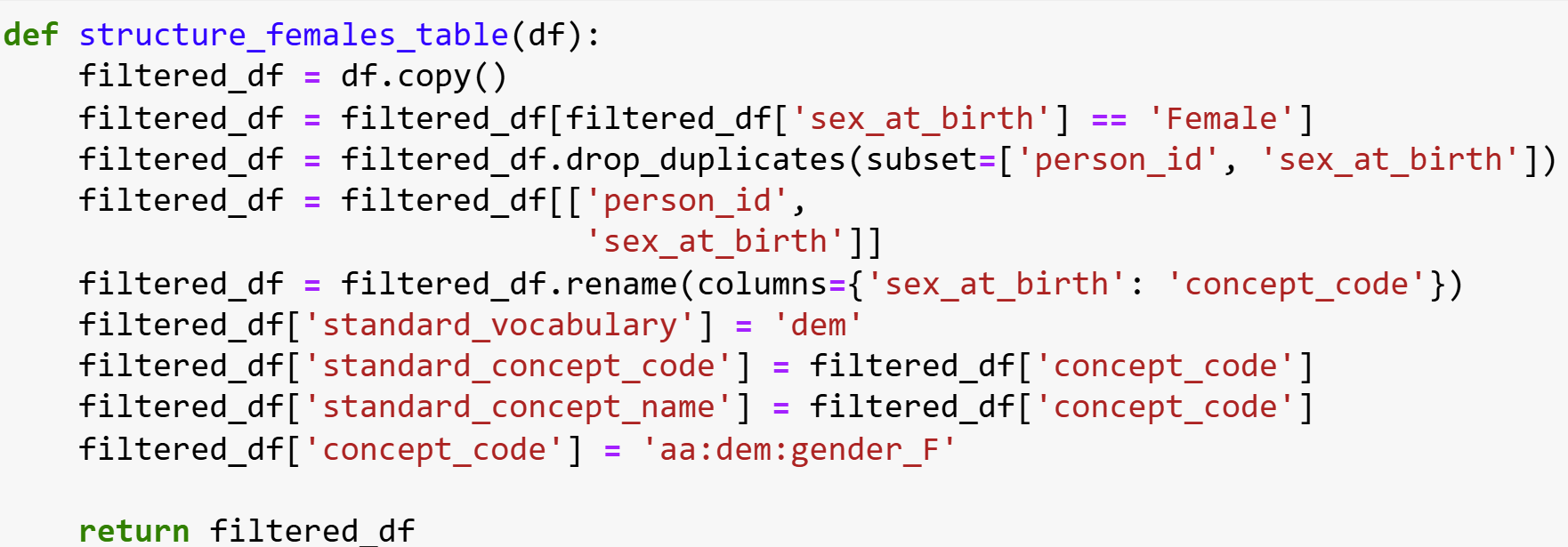 [Speaker Notes: This step shows the code]
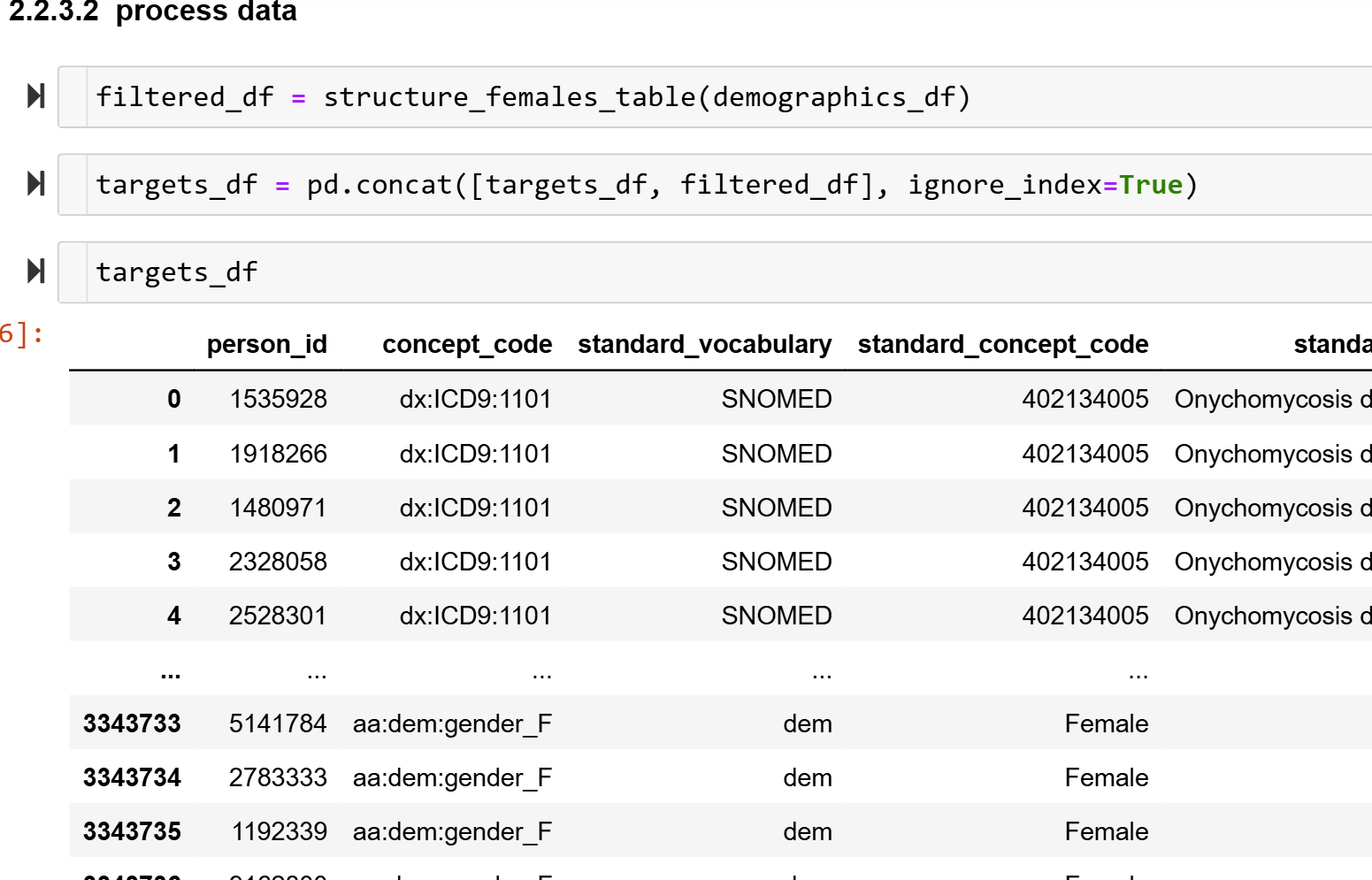 [Speaker Notes: In this step, we use pd.concat to concatenate the targets_df DataFrame with the filtered_df DataFrame. This operation appends the filtered and processed data from filtered_df to the existing targets_df, ensuring that all necessary data is combined into one unified DataFrame. Afterward, we can view the results.]
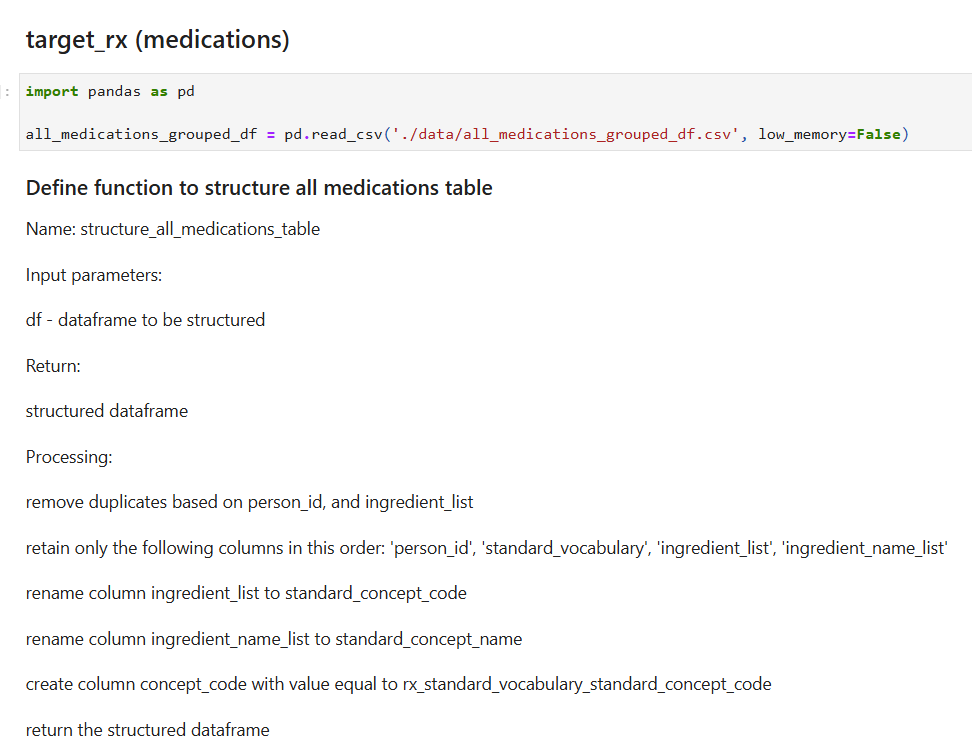 [Speaker Notes: Read the medications file]
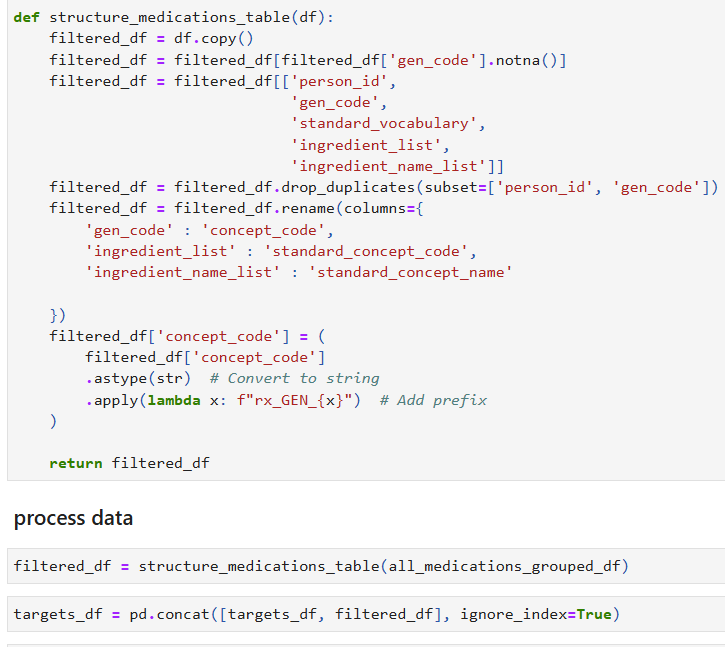 [Speaker Notes: This code shows how to structure the medications data.]
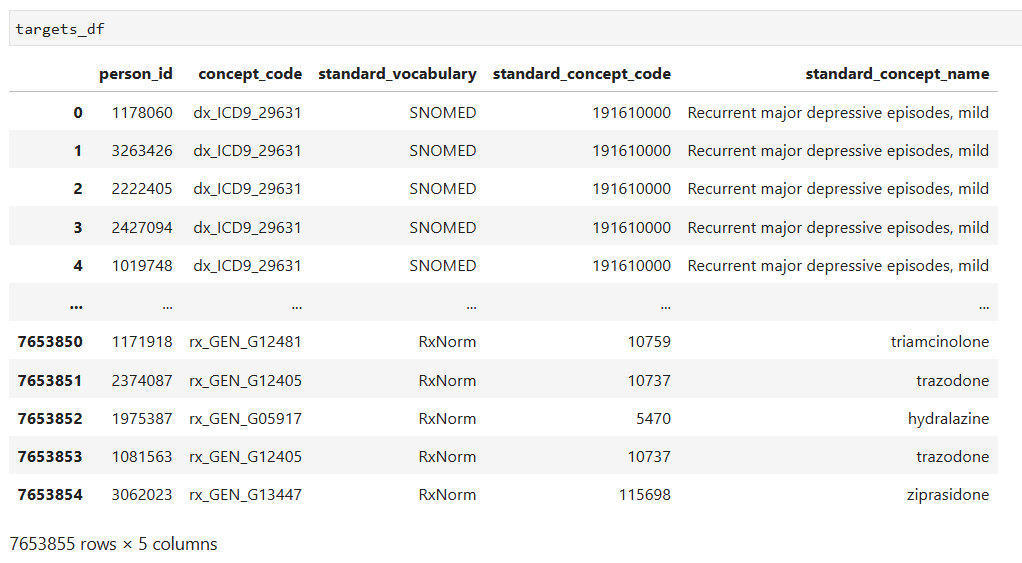 [Speaker Notes: Check your reuslts]
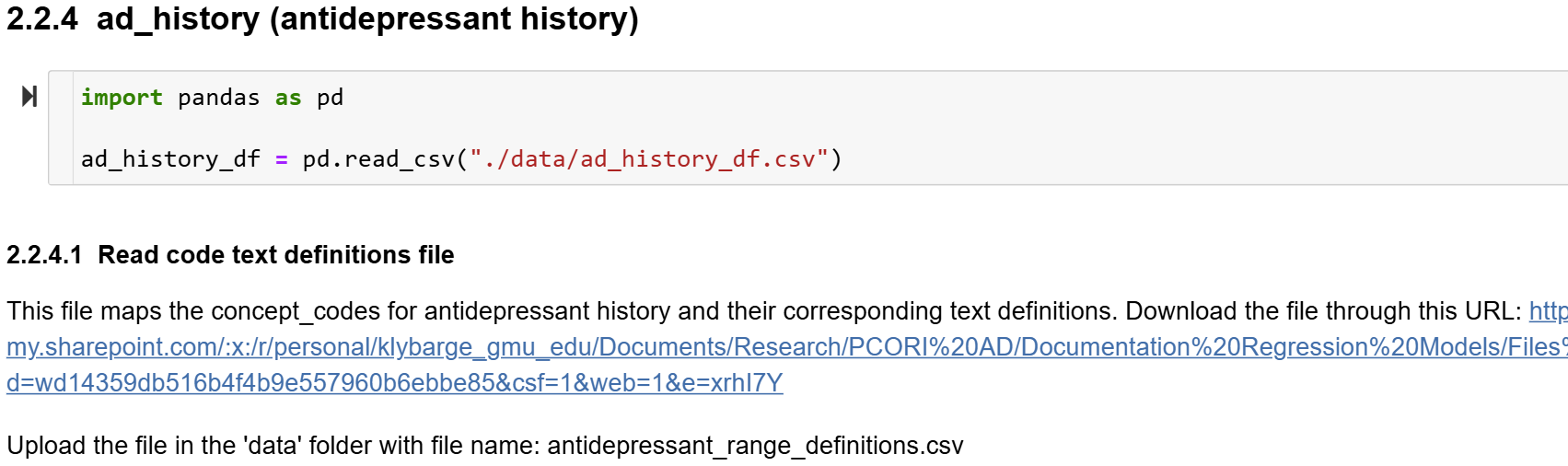 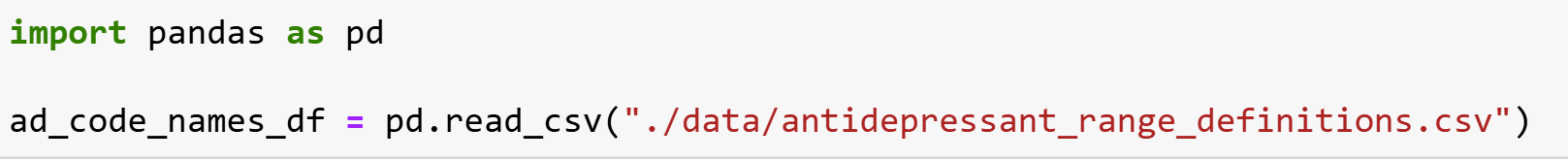 [Speaker Notes: "Next, we read the antidepressant history data. Following this, we will reference an additional file that maps the concept_code for antidepressant history. This mapping file provides the necessary codes to ensure that the dataset aligns with standardized concepts, helping in the accurate categorization and analysis of the antidepressant-related data.

Link: https://gmuedu-my.sharepoint.com/:x:/r/personal/klybarge_gmu_edu/Documents/Research/PCORI%20AD/Documentation%20Regression%20Models/Files%20for%20upload%20to%20notebook/data/antidepressant_range_definitions.csv?d=wd14359db516b4f4b9e557960b6ebbe85&csf=1&web=1&e=xrhI7Y]
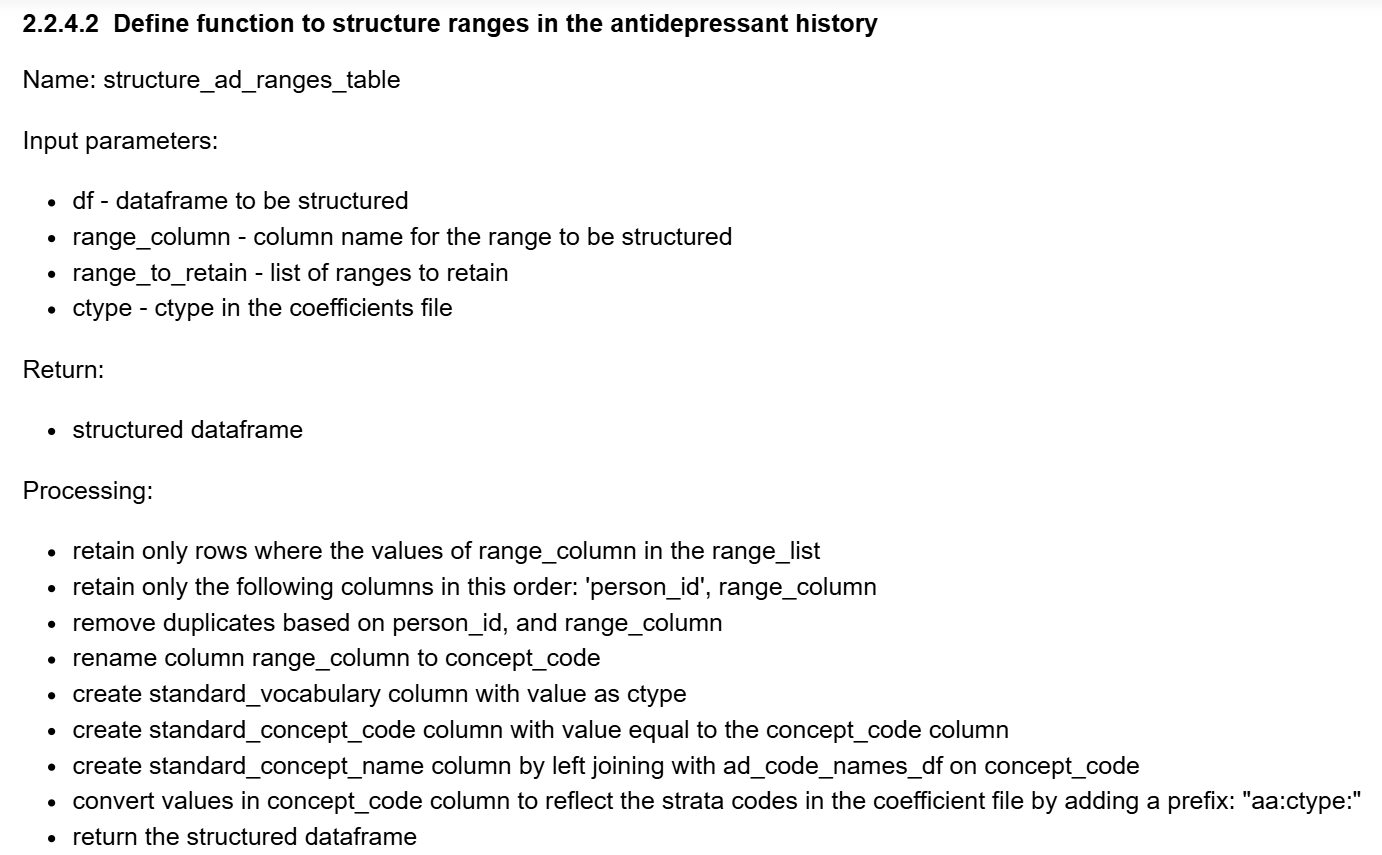 [Speaker Notes: This slides helps us to understand how to define the function to structure antidepressants history.]
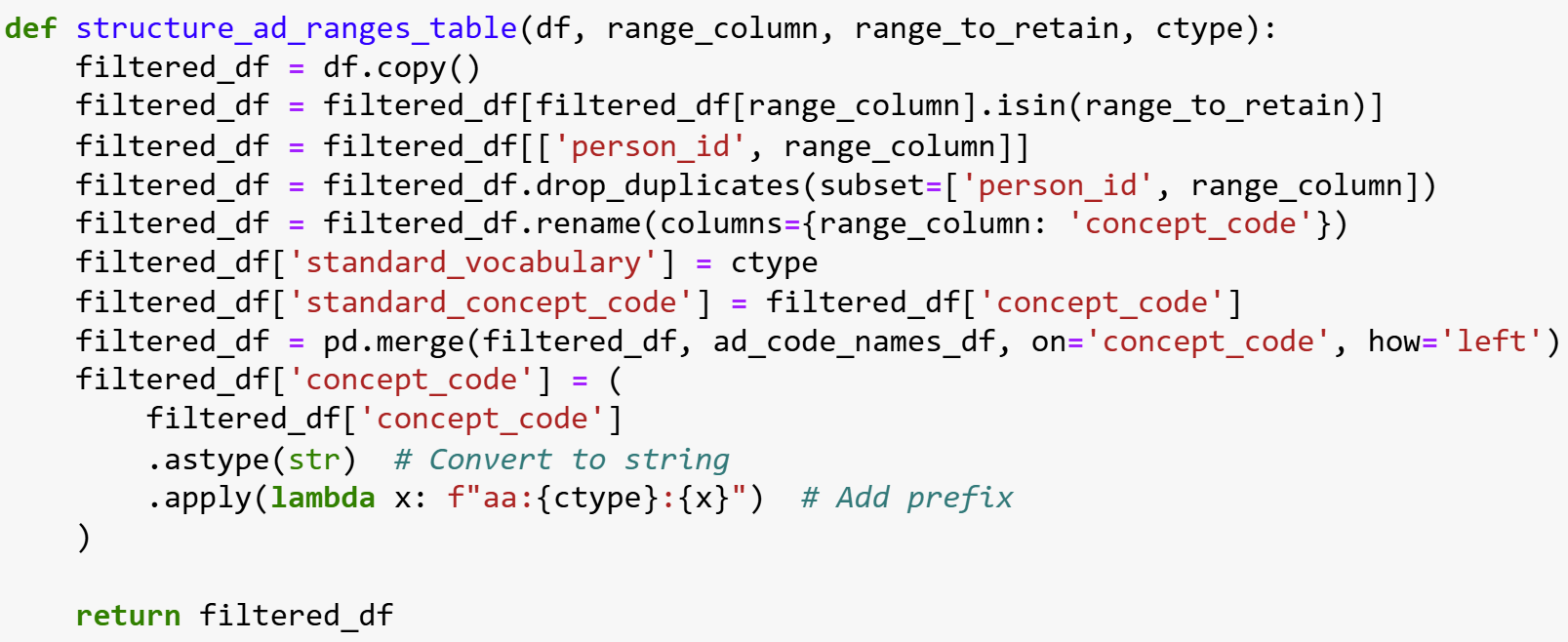 [Speaker Notes: This slide shows the code]
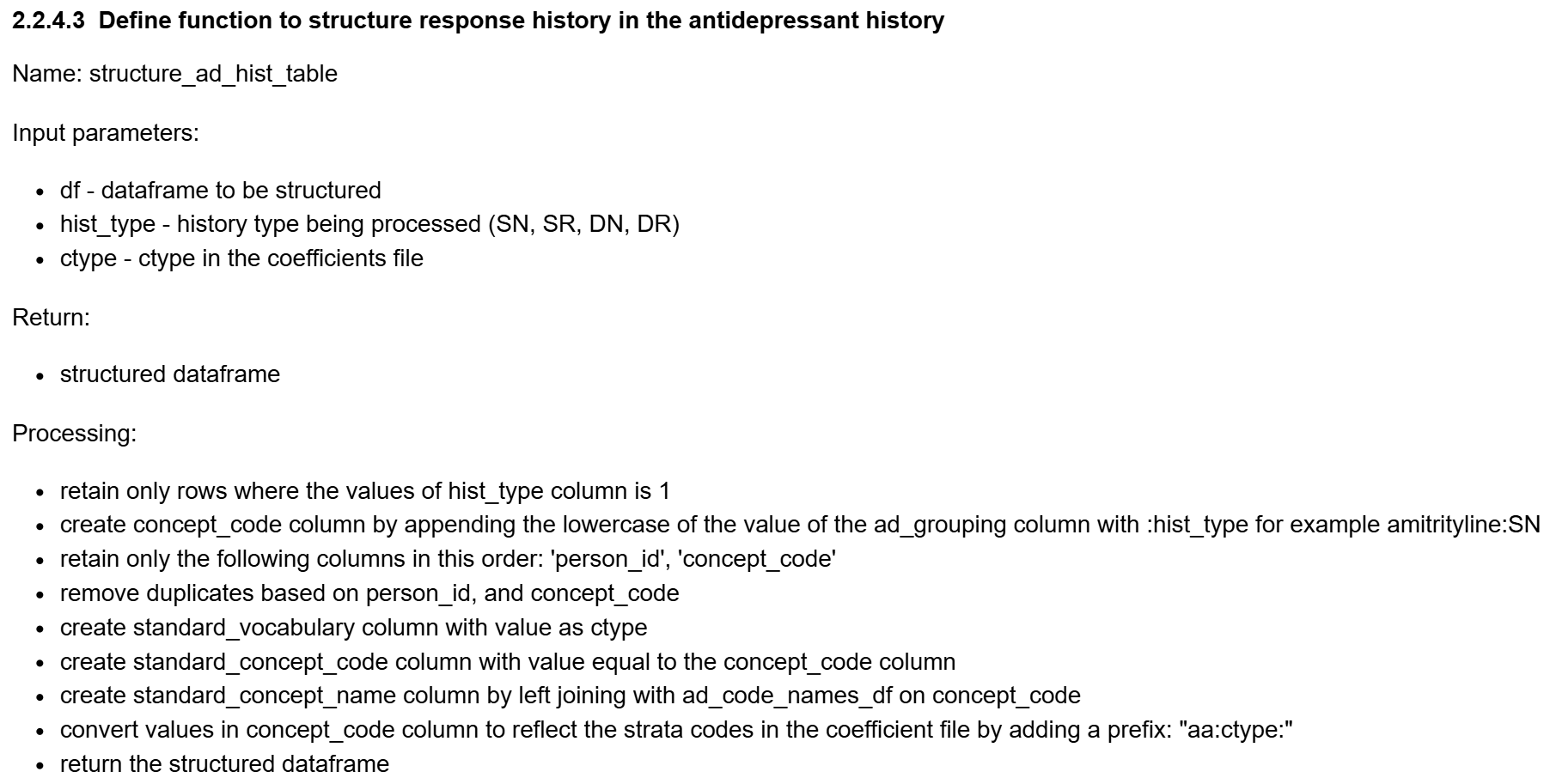 [Speaker Notes: This slide defines the function structure_ad_hist_table to process antidepressant history data. It creates a standardized concept_code, and retains necessary columns ('person_id', 'concept_code'). The function removes duplicates, adds new columns (standard_vocabulary, standard_concept_code, standard_concept_name), and updates concept_code to reflect strata codes.]
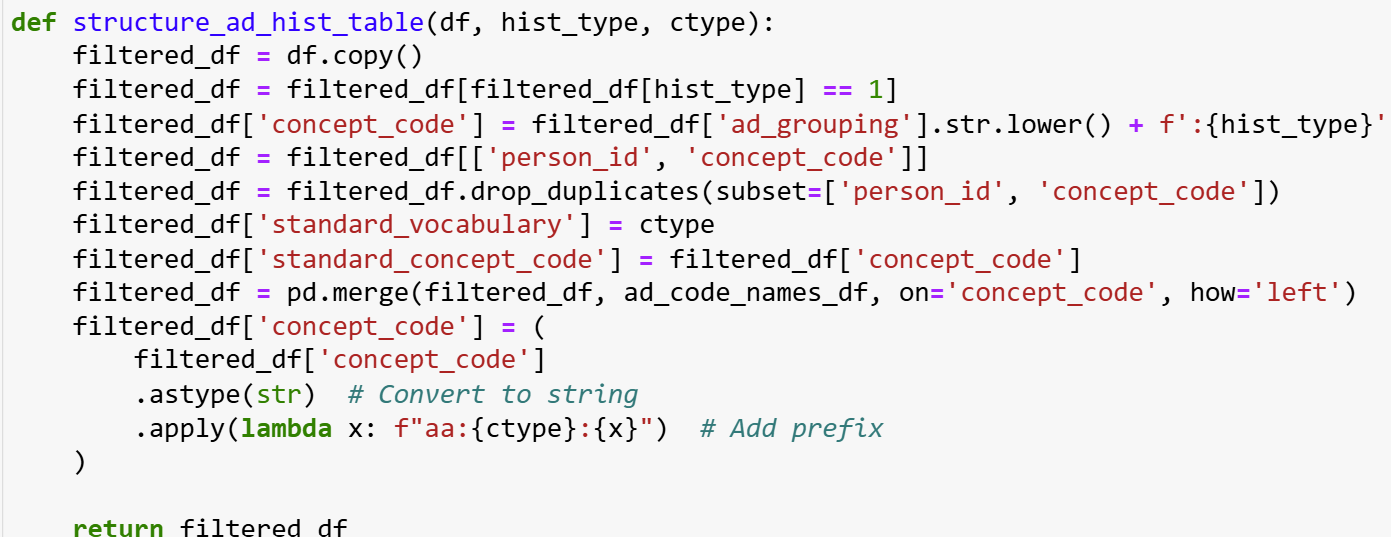 [Speaker Notes: This slide shows the code]
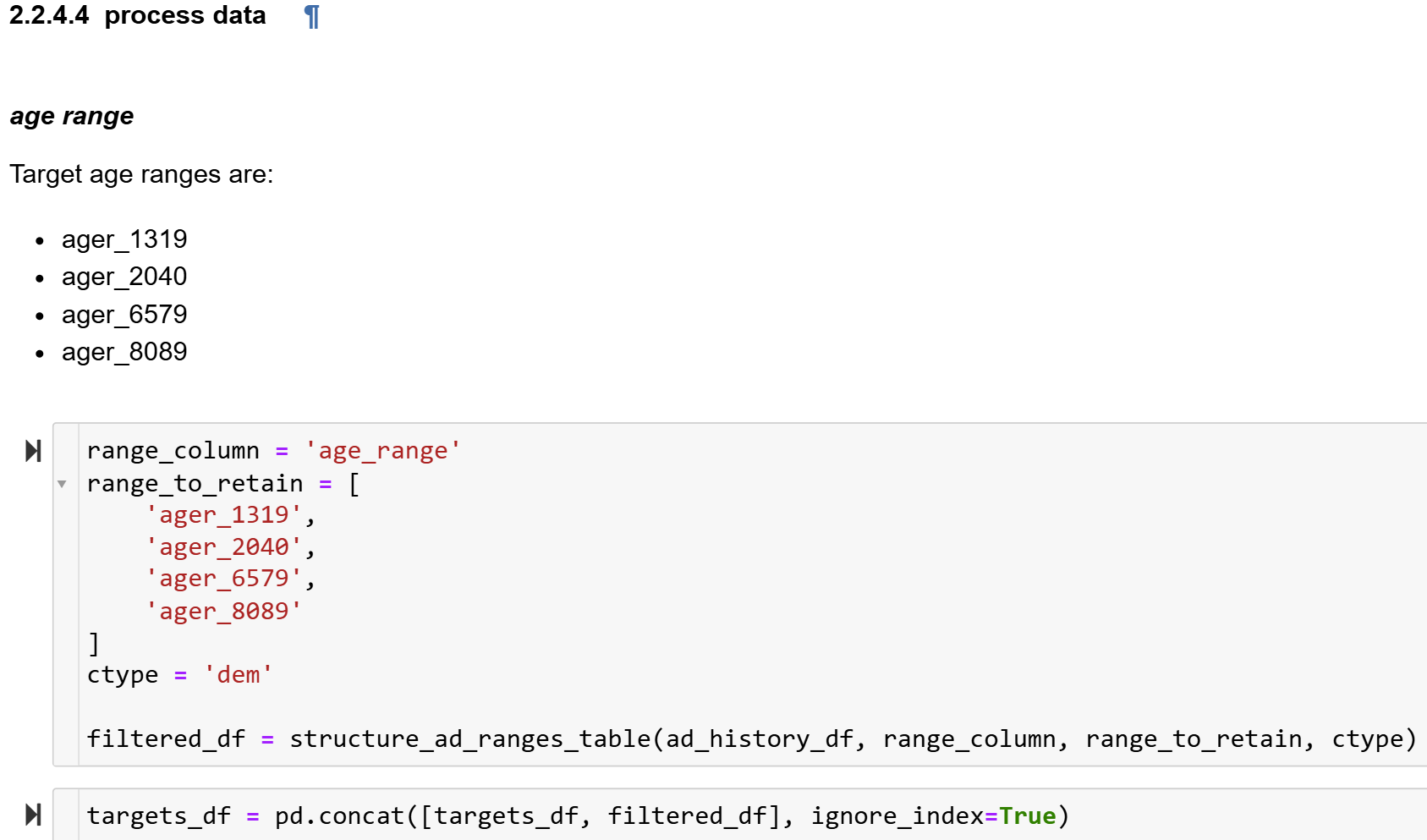 [Speaker Notes: This step processes the antidepressant history data by filtering based on specified age ranges: 'ager_1319', 'ager_2040', 'ager_6579', and 'ager_8089’. The resulting filtered data is appended to targets_df using pd.concat."]
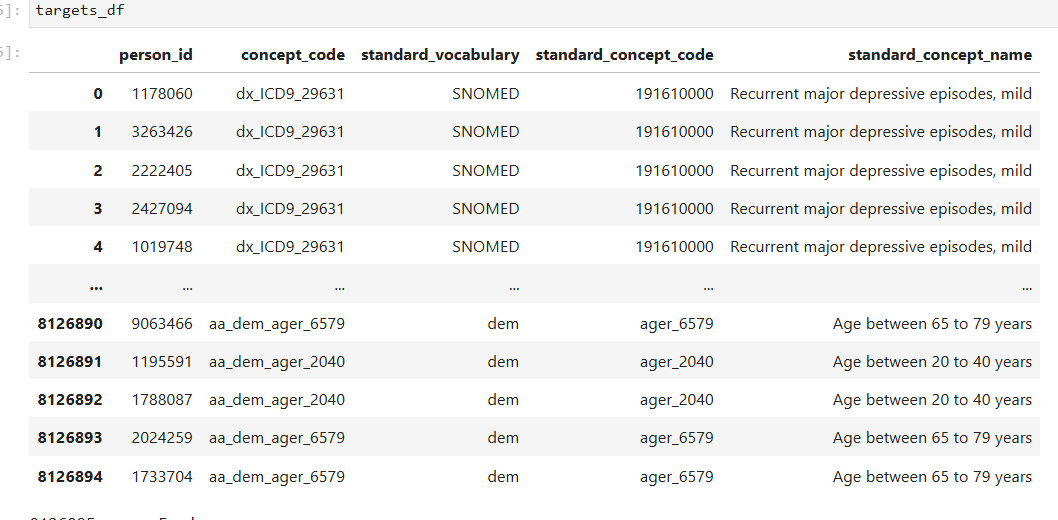 [Speaker Notes: Check your results]
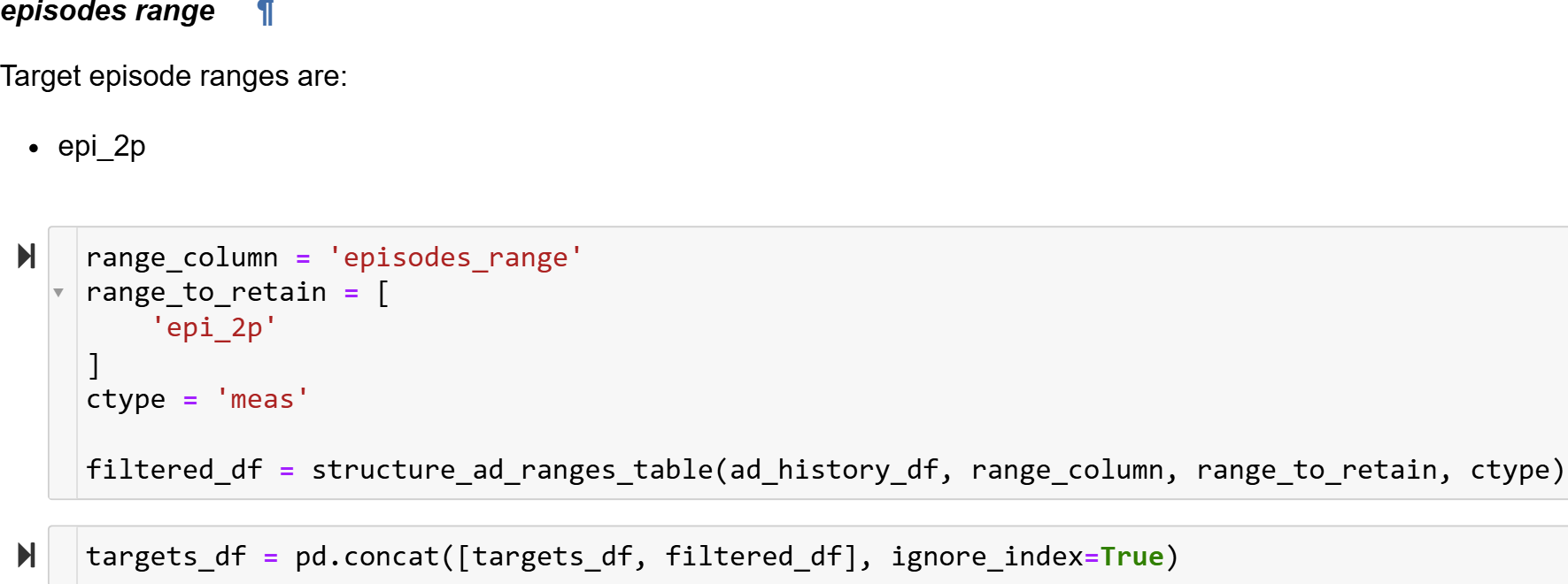 [Speaker Notes: This step focuses on processing the antidepressant data by filtering for the target episode range 'epi_2p'.]
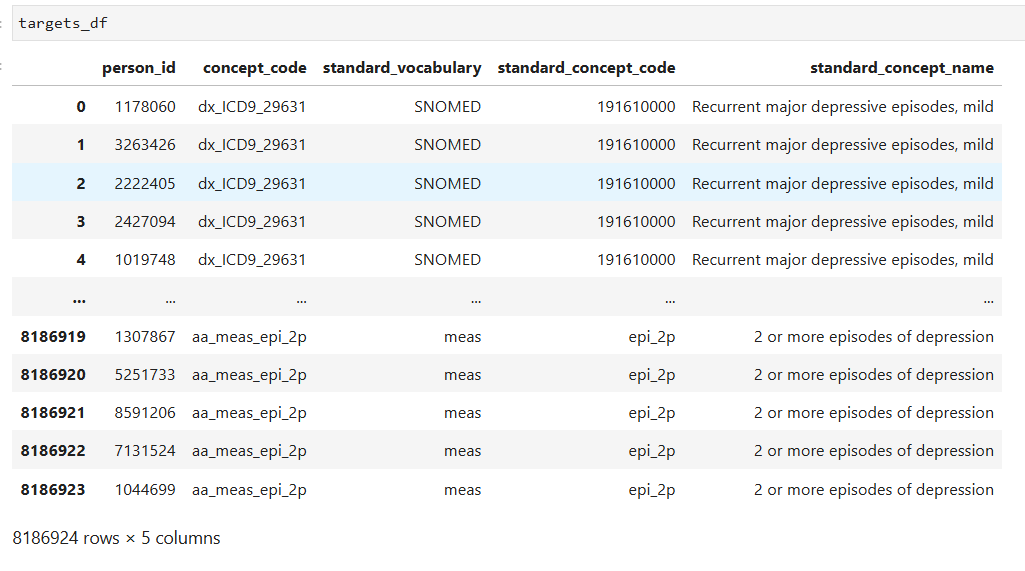 [Speaker Notes: Check your results]
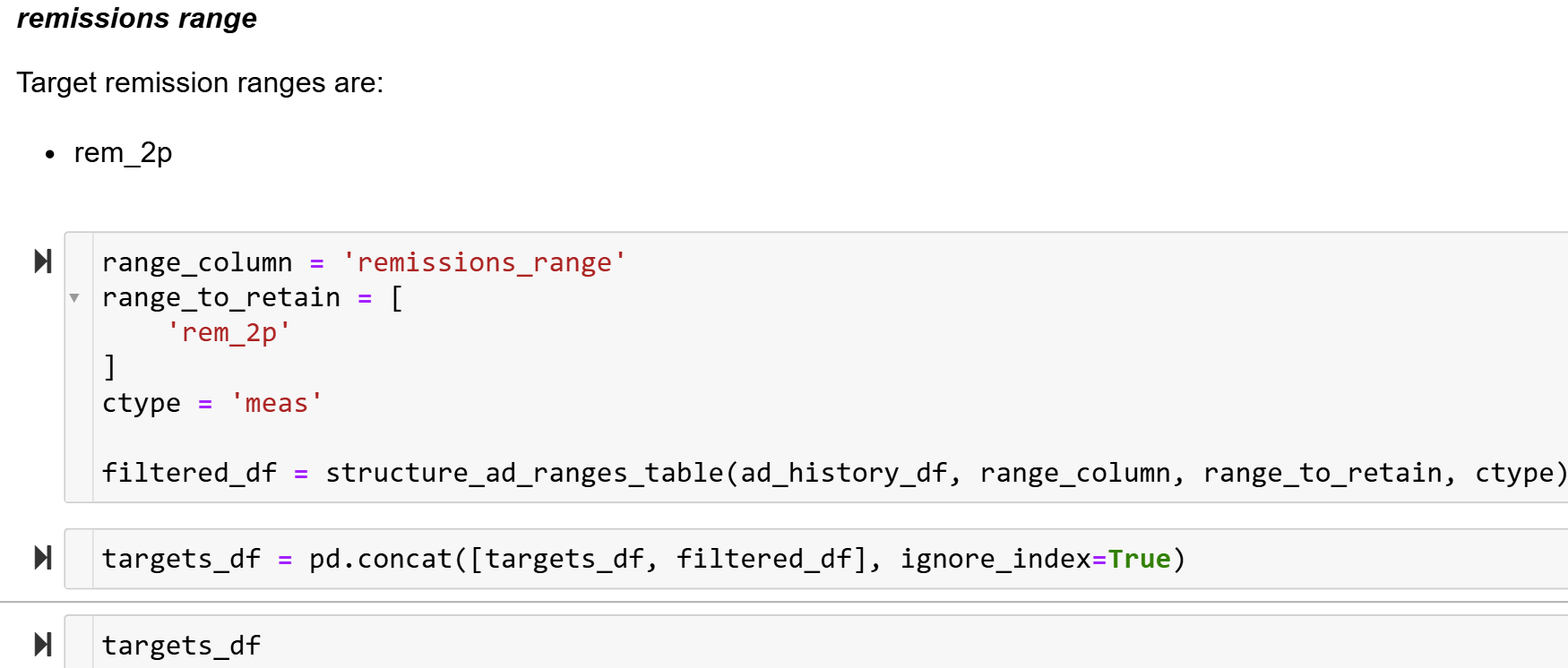 [Speaker Notes: This step filters the antidepressant data for the target remission range 'rem_2p'.]
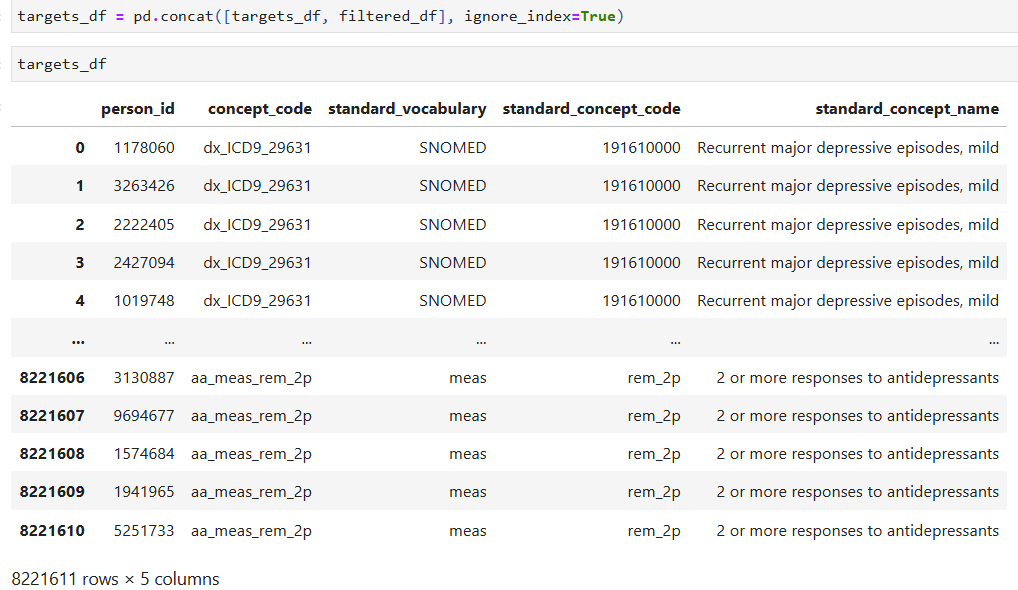 [Speaker Notes: Check your results]
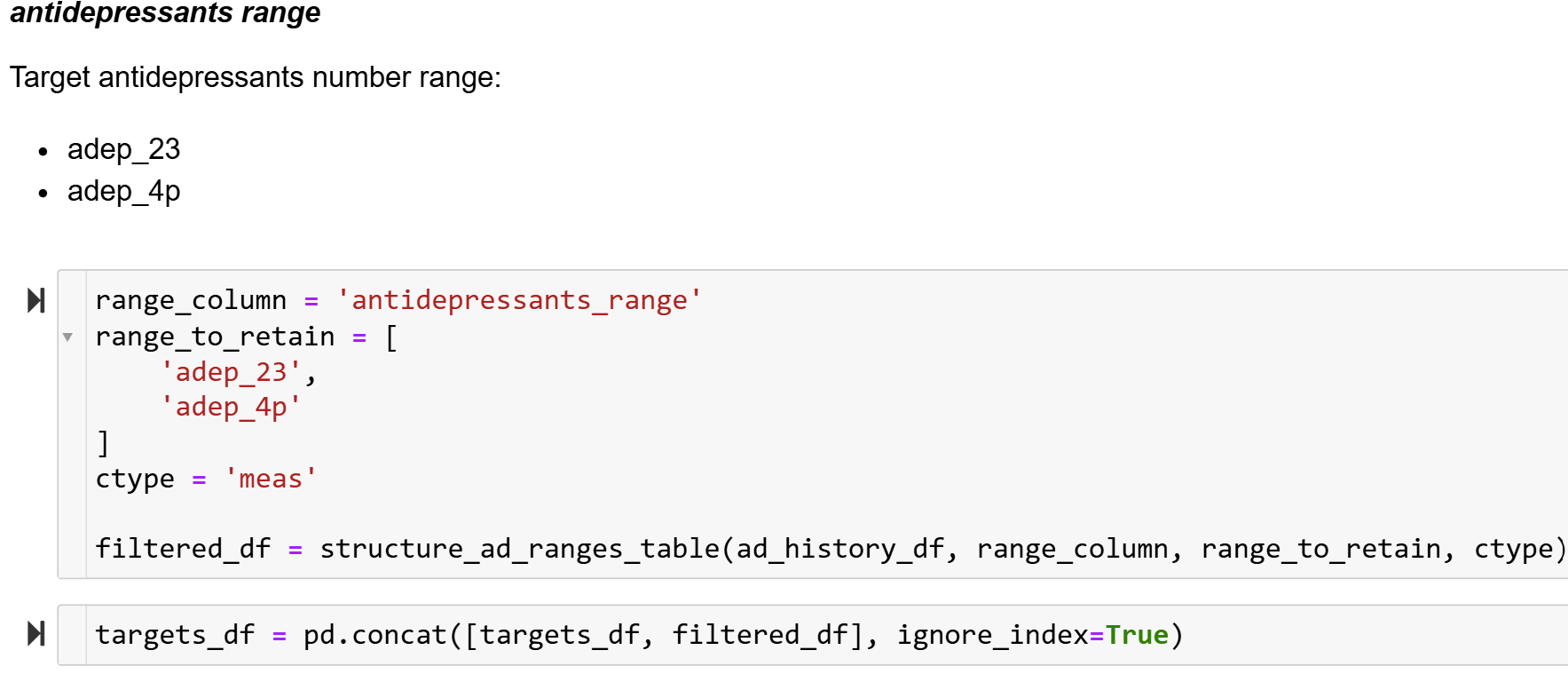 [Speaker Notes: This step focuses on filtering antidepressant data based on the target antidepressants number range, which includes 'adep_23' and 'adep_4p’.]
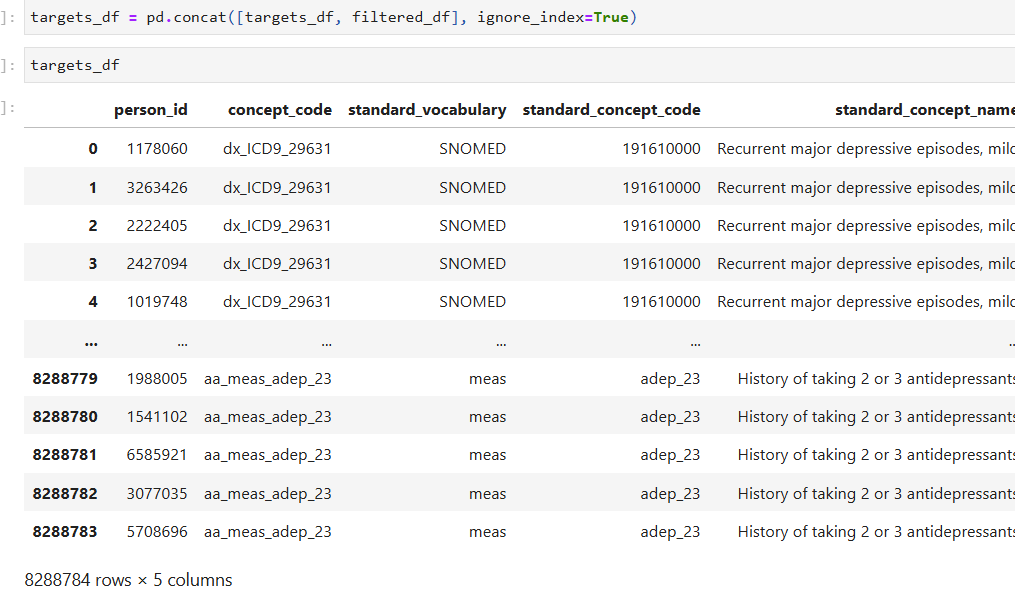 [Speaker Notes: Check your results]
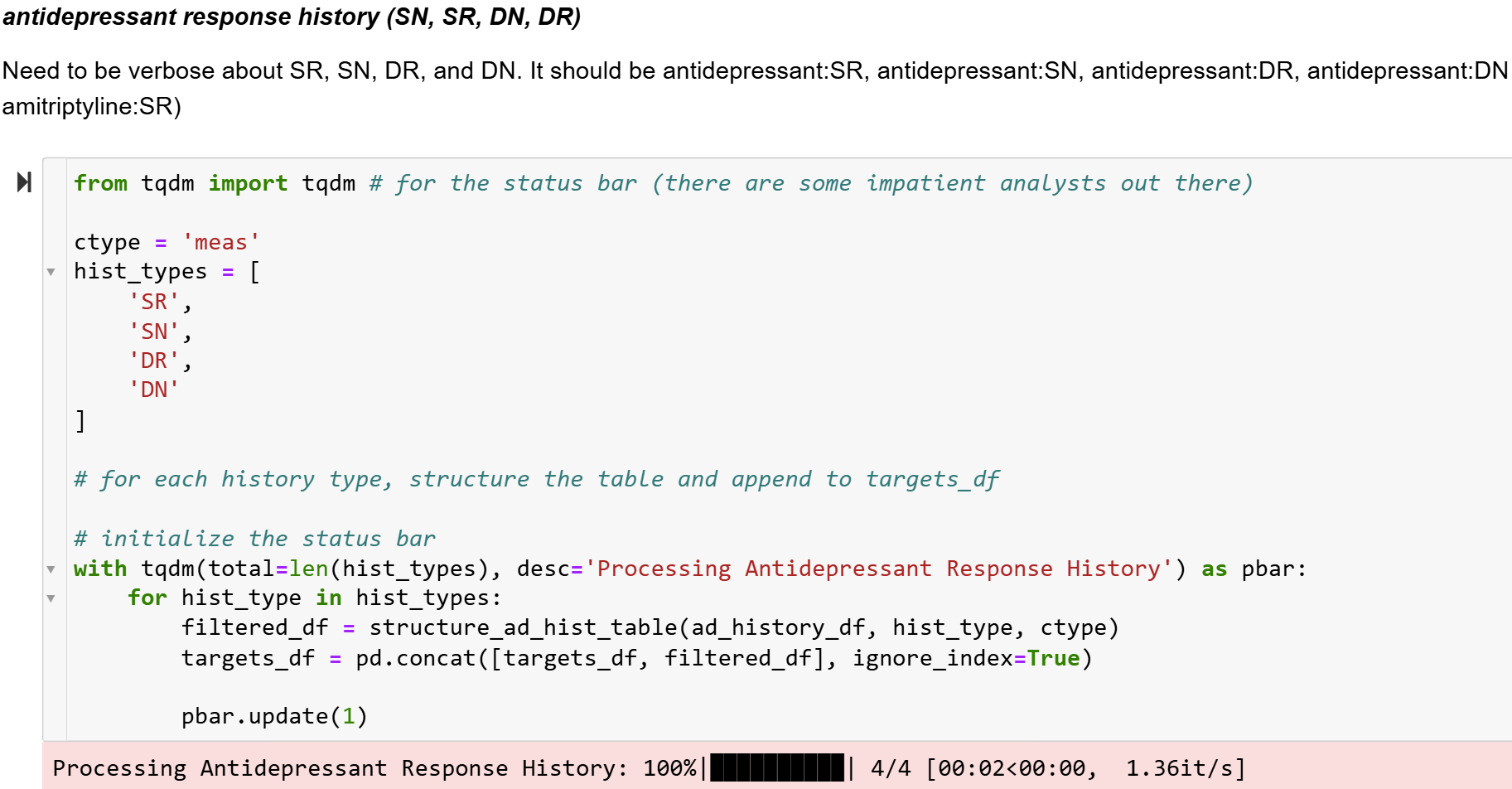 [Speaker Notes: In this step, we process the antidepressant data for the four history types: SN,SR,DN,DR]
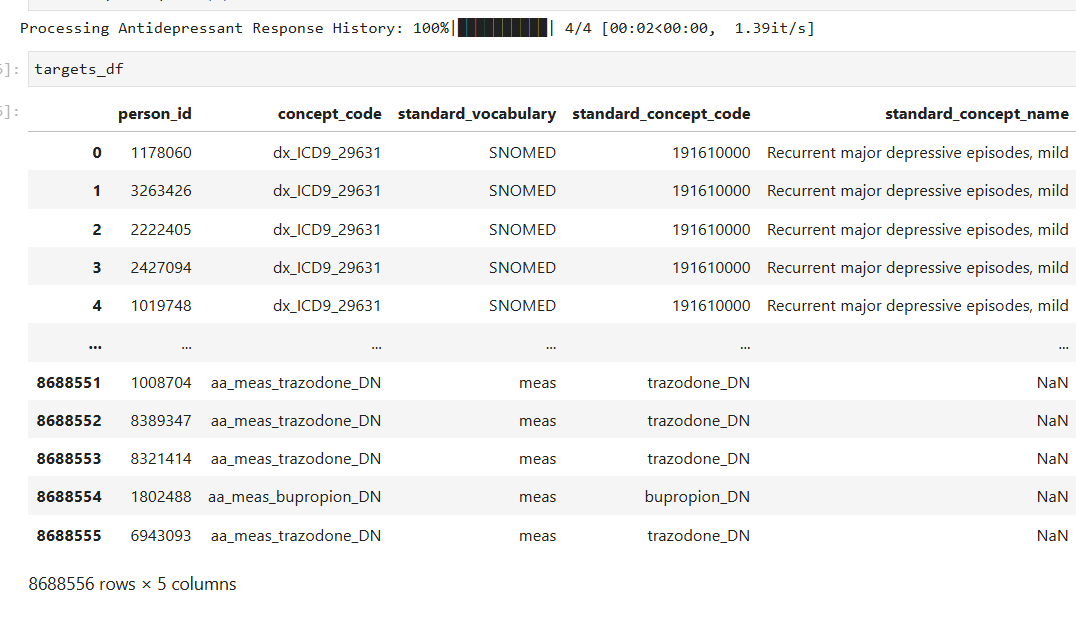 [Speaker Notes: Check your results]
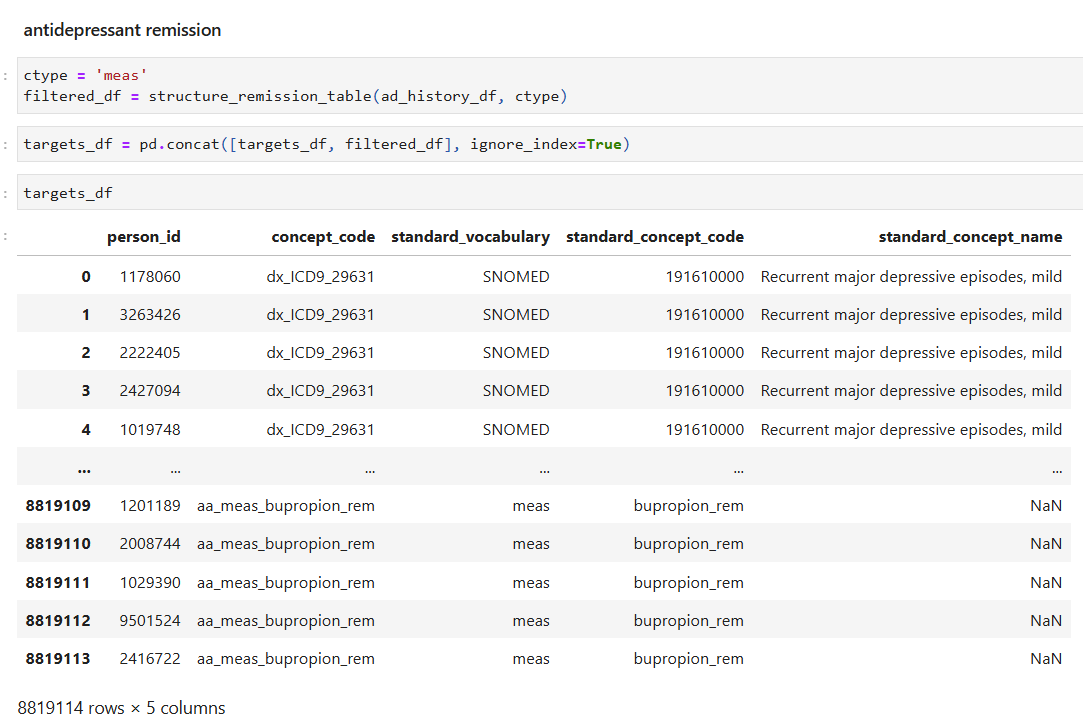 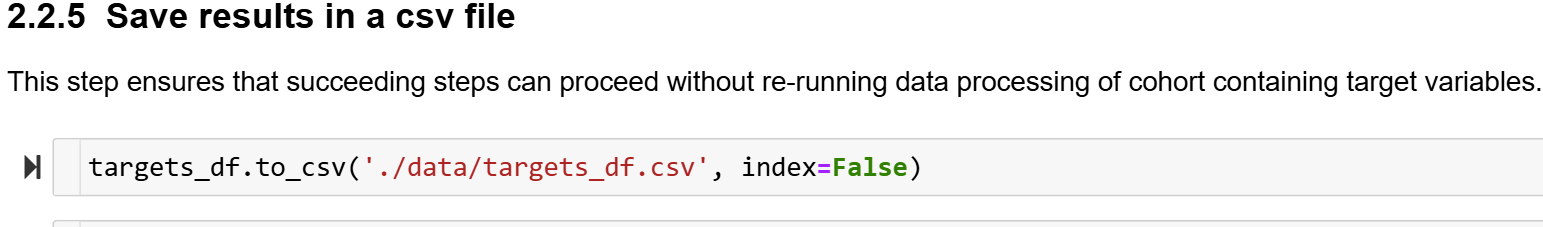 [Speaker Notes: This step saves the final targets_df dataframe to a CSV file, ensuring that the processed data is stored and can be accessed for future steps without needing to re-run the data processing.]
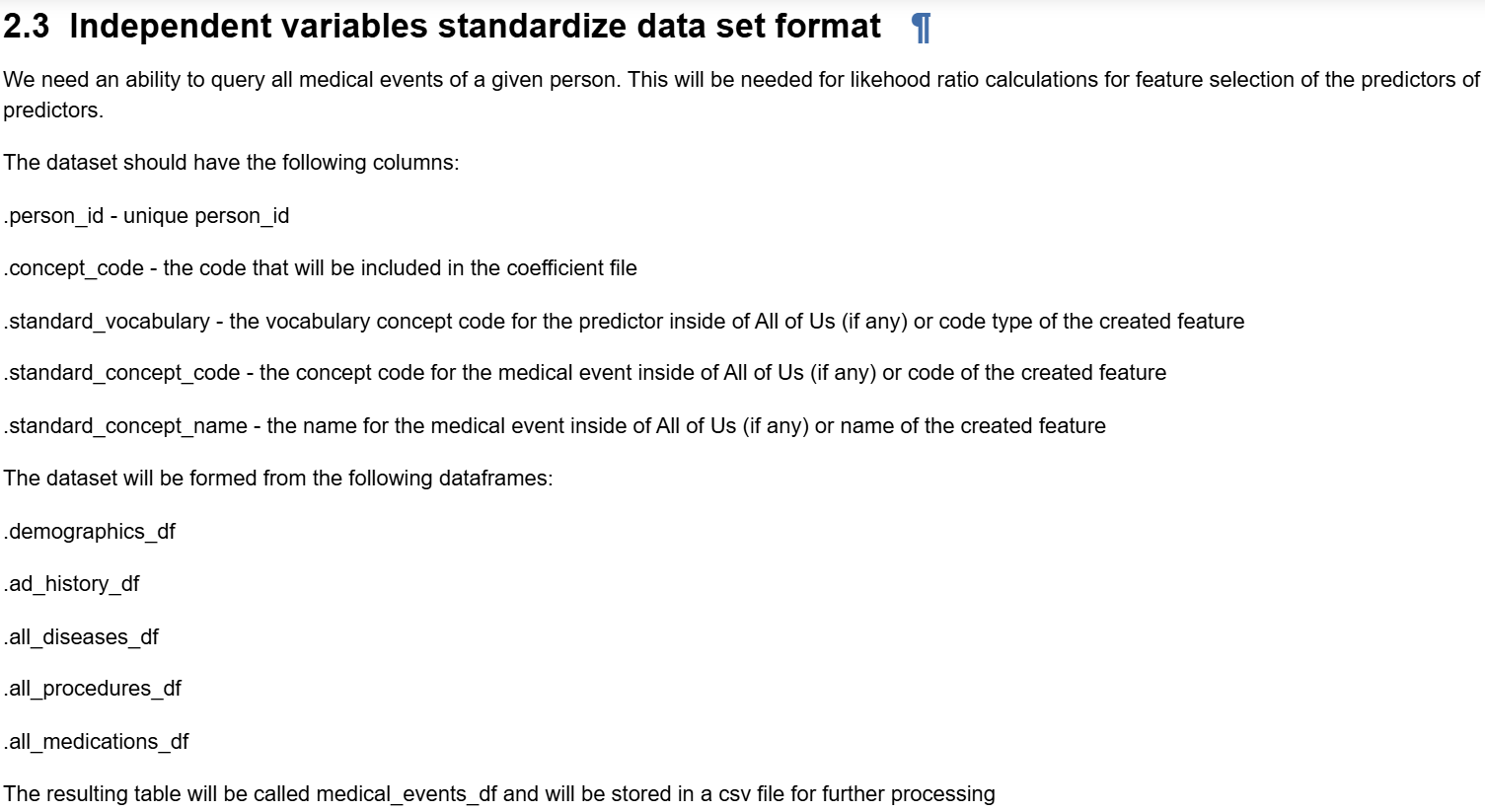 [Speaker Notes: This step outlines the process for standardizing independent variables.]
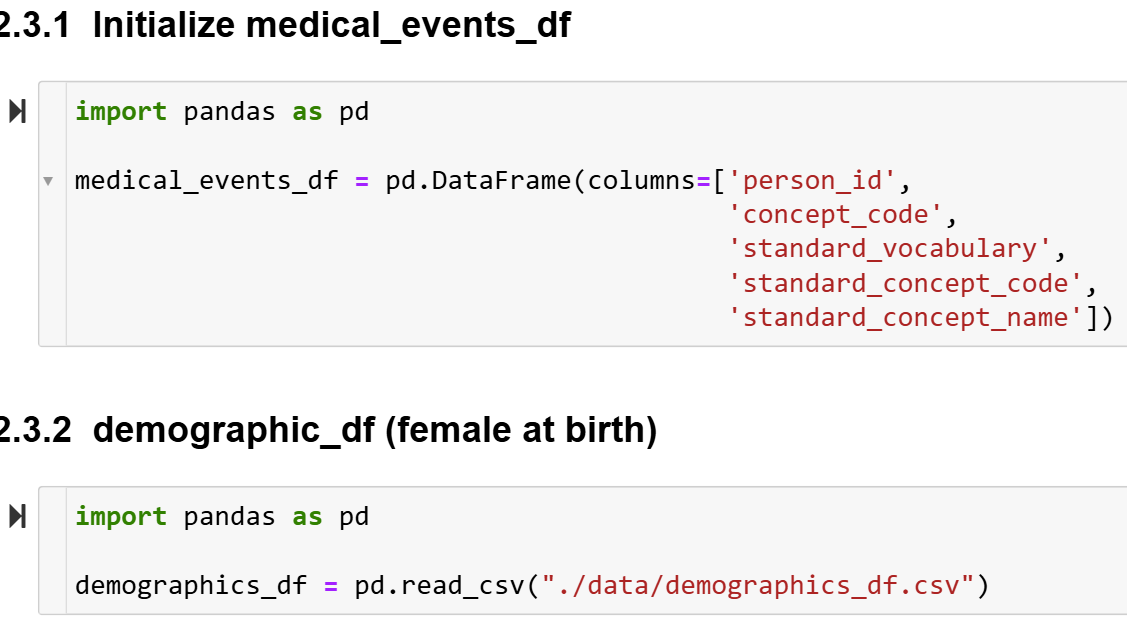 [Speaker Notes: In this step, we initialize medical_events_df, which will have the needed columns.]
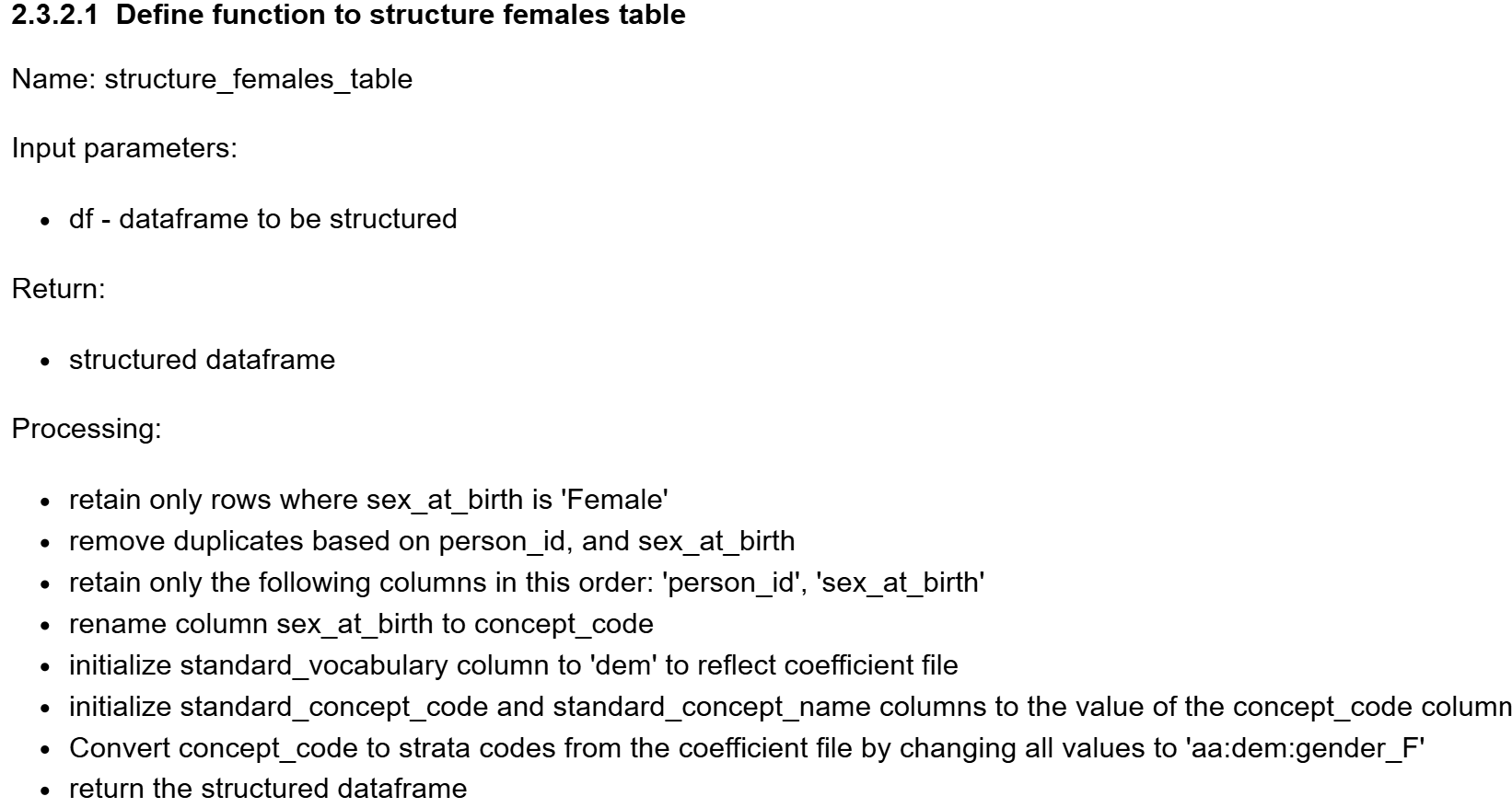 [Speaker Notes: This step involves defining the function structure_females_table.]
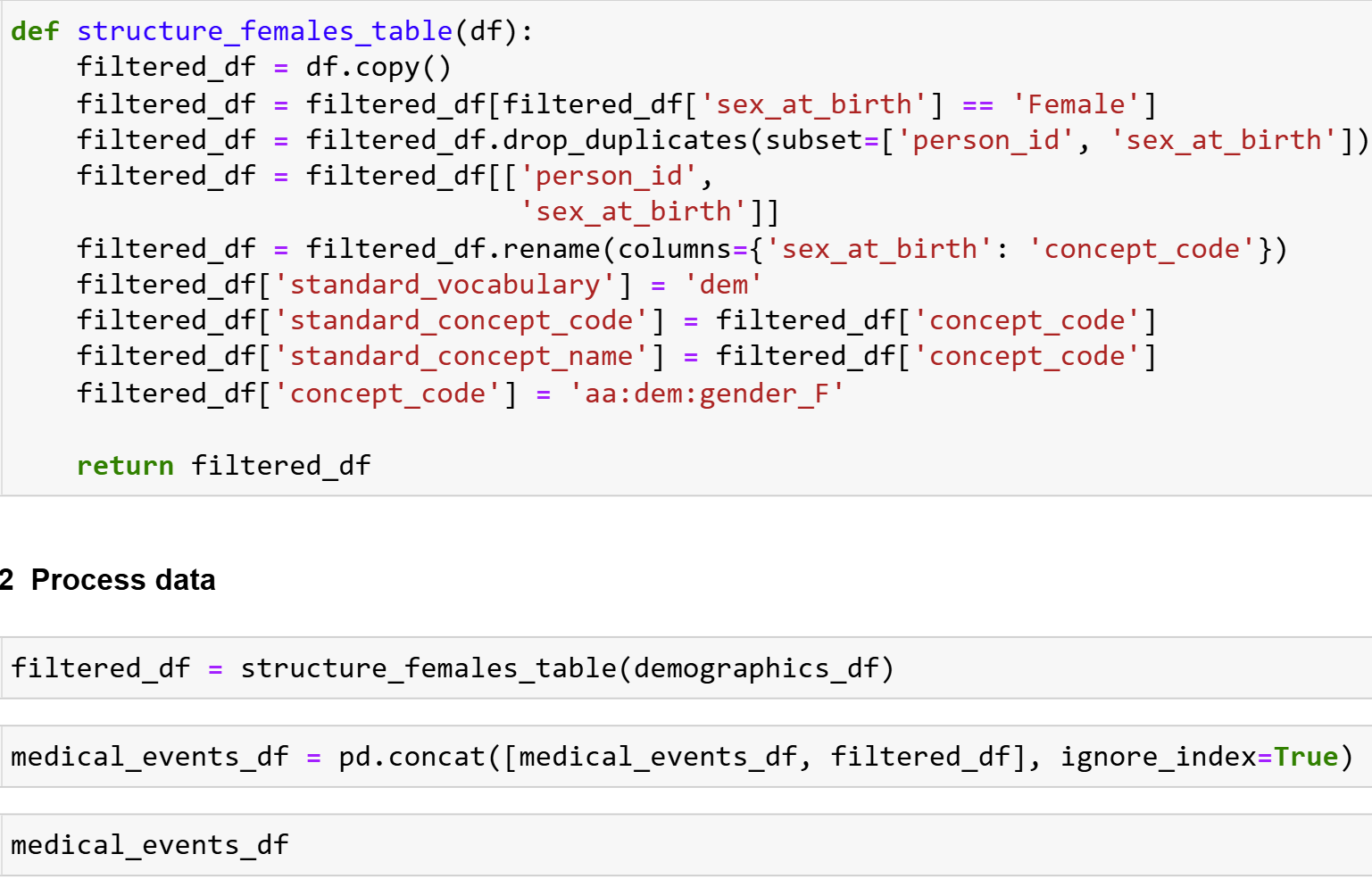 [Speaker Notes: This slide shows the code]
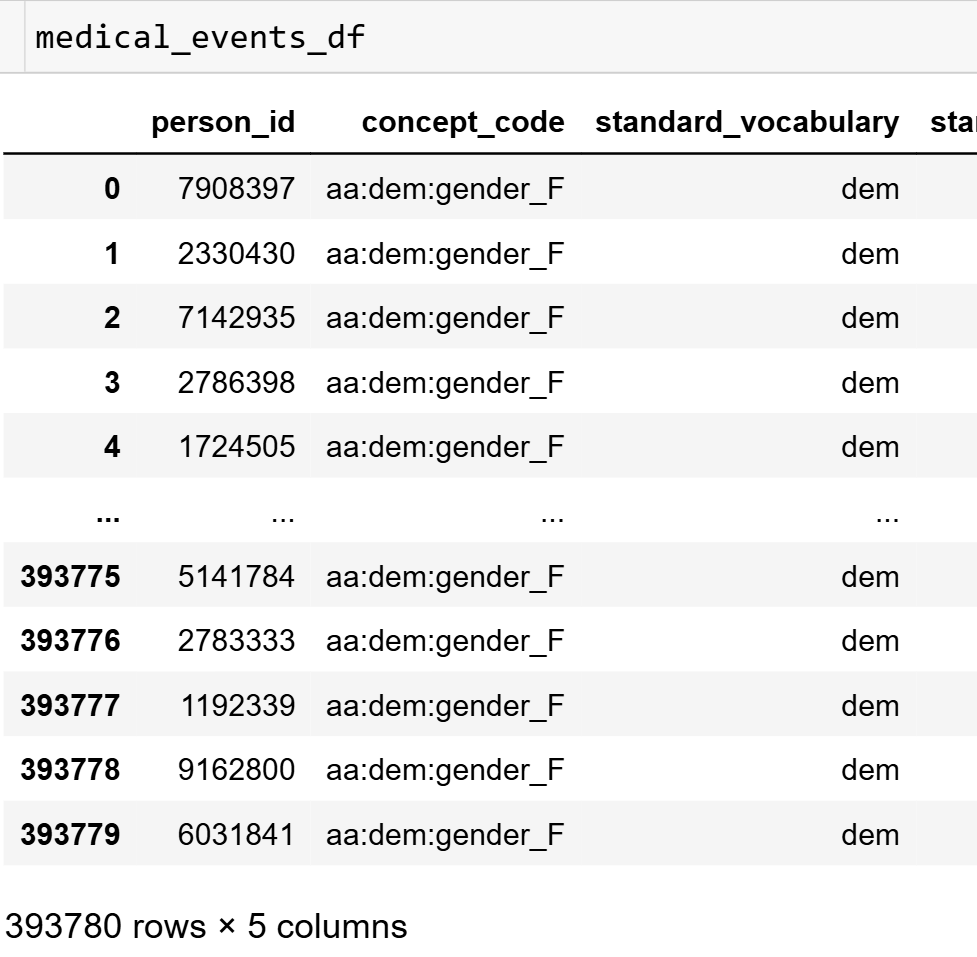 [Speaker Notes: Check the results]
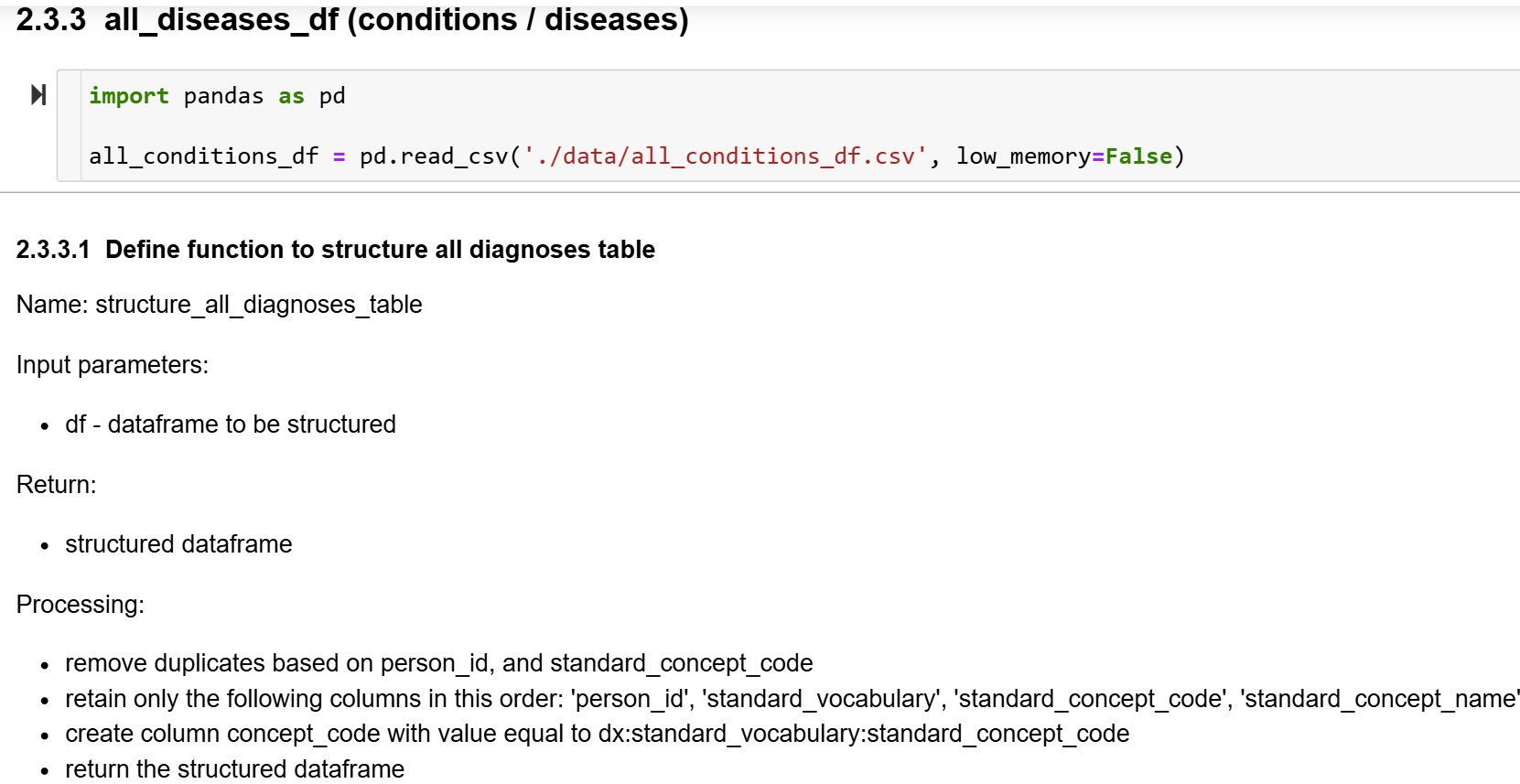 [Speaker Notes: Read  all_conditions_df csv file, and then we define the function structure_all_diagnoses table.]
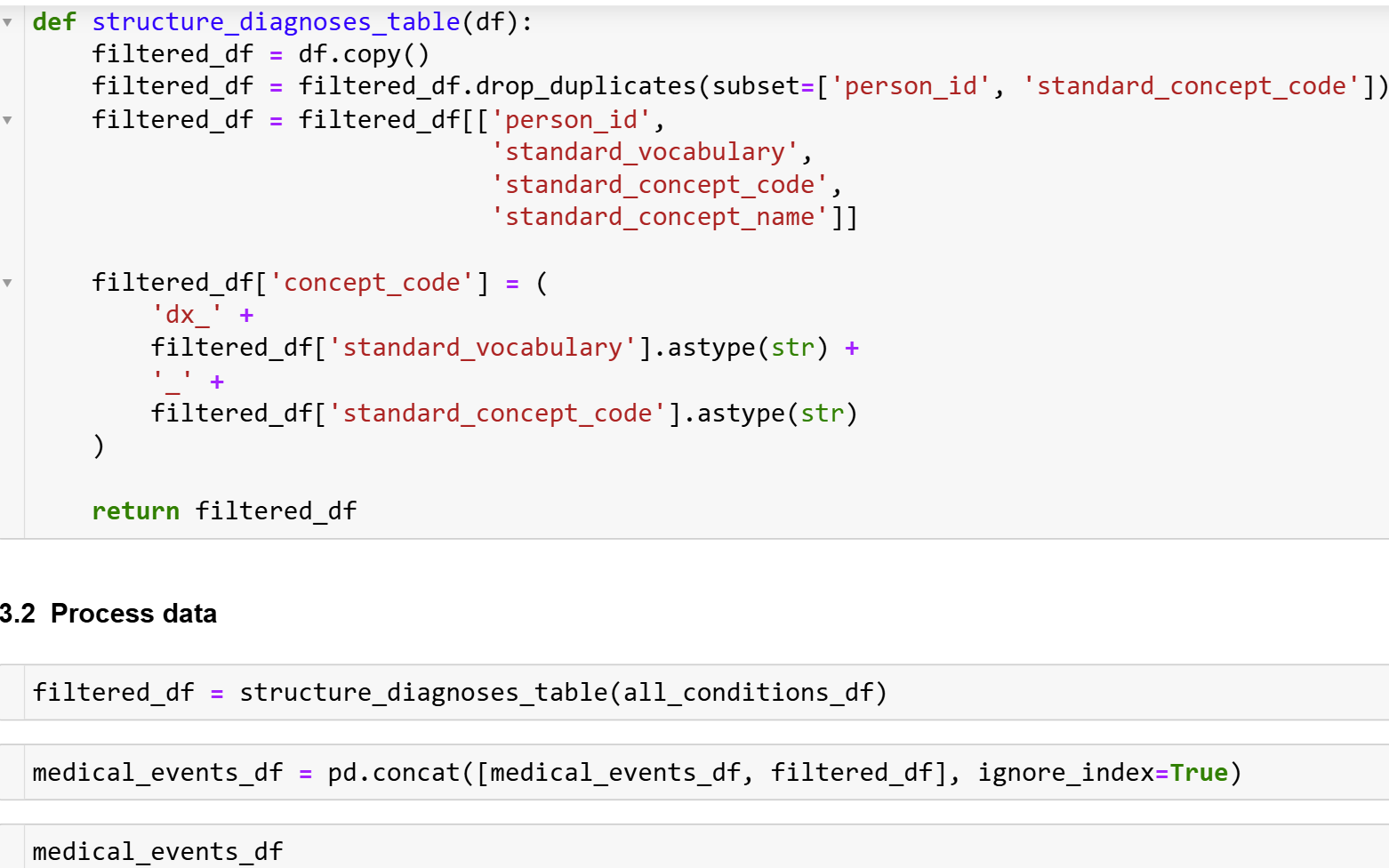 [Speaker Notes: This slide shows the code]
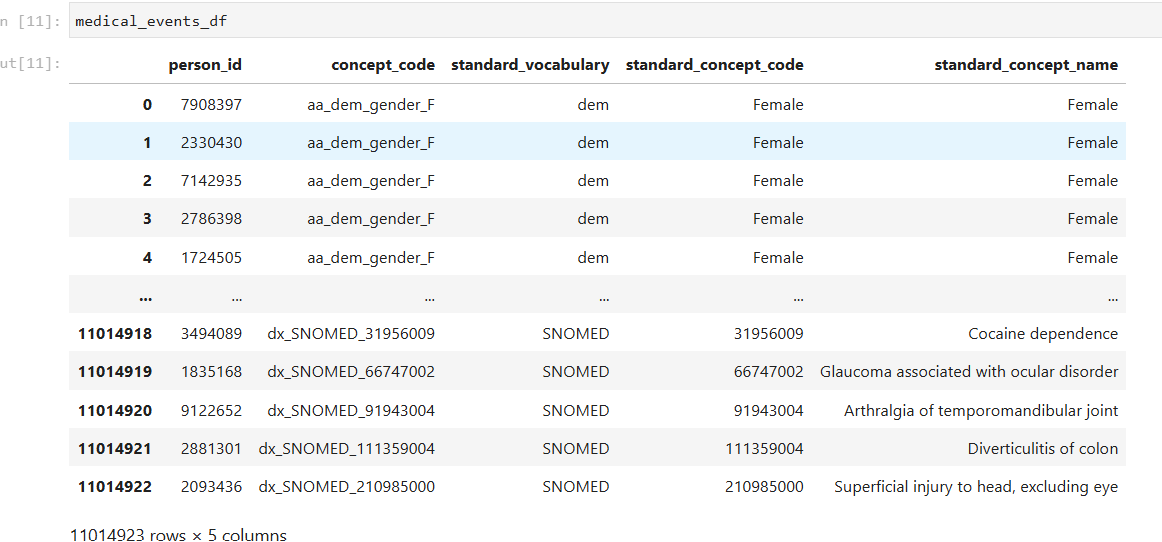 [Speaker Notes: Check your results]
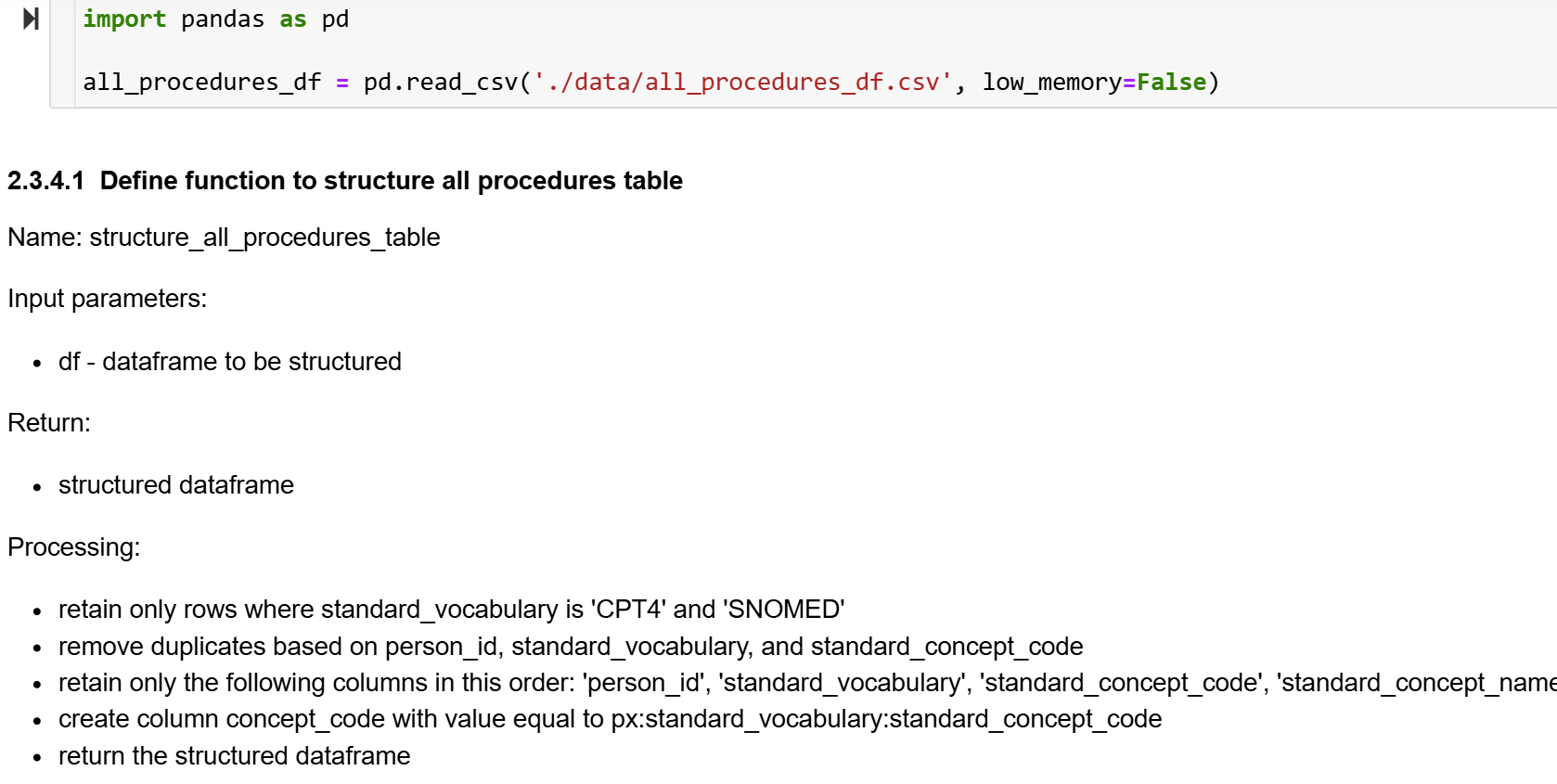 [Speaker Notes: In this step, we define the function structure_all_procedures_table to process and structure the procedures data.]
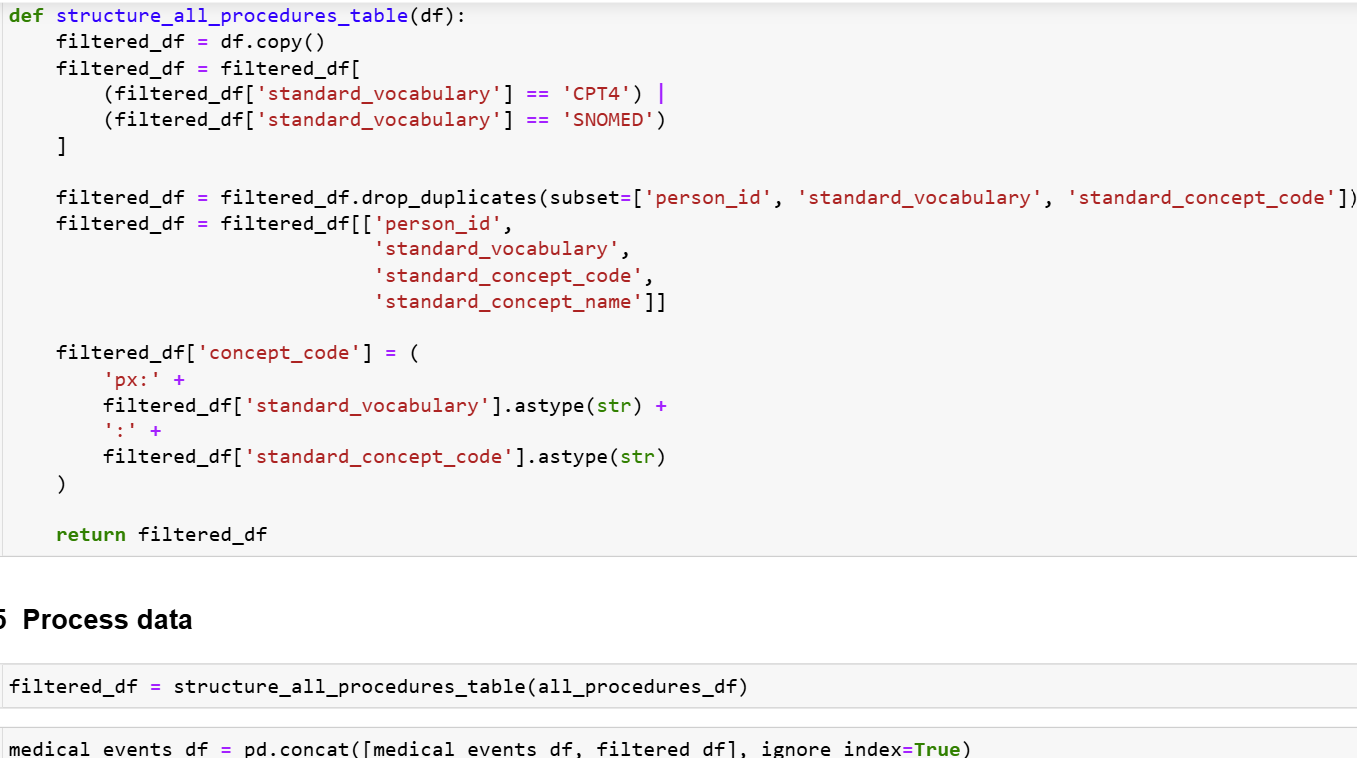 [Speaker Notes: This slide shows the code]
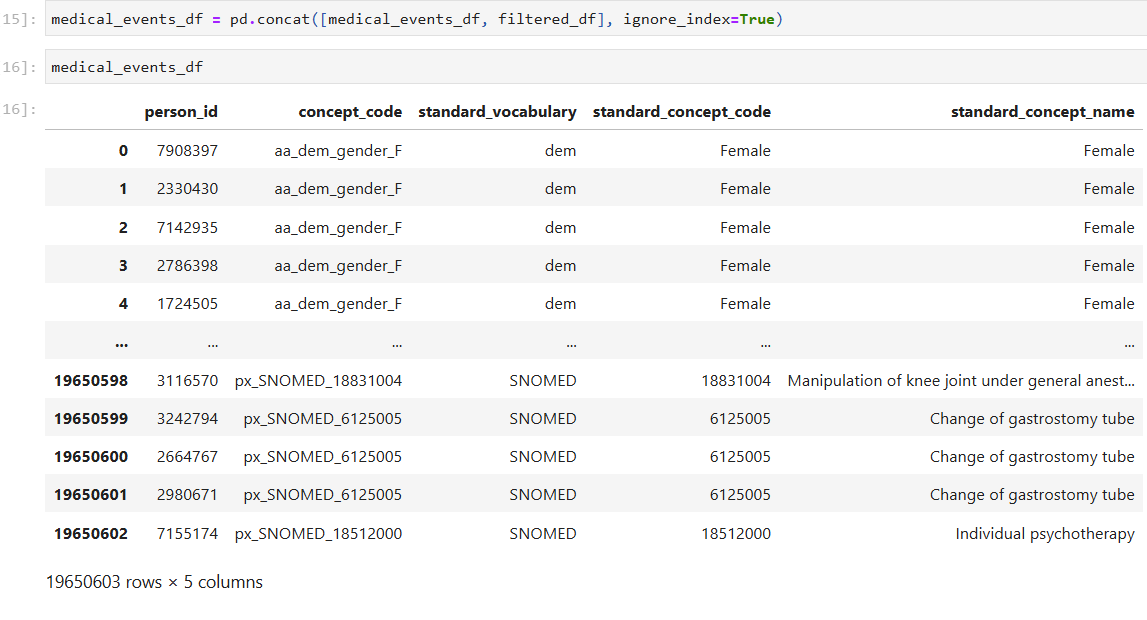 [Speaker Notes: Check your results]
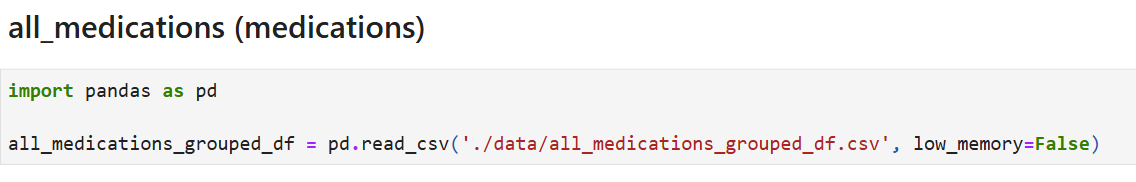 [Speaker Notes: Read the medications file]
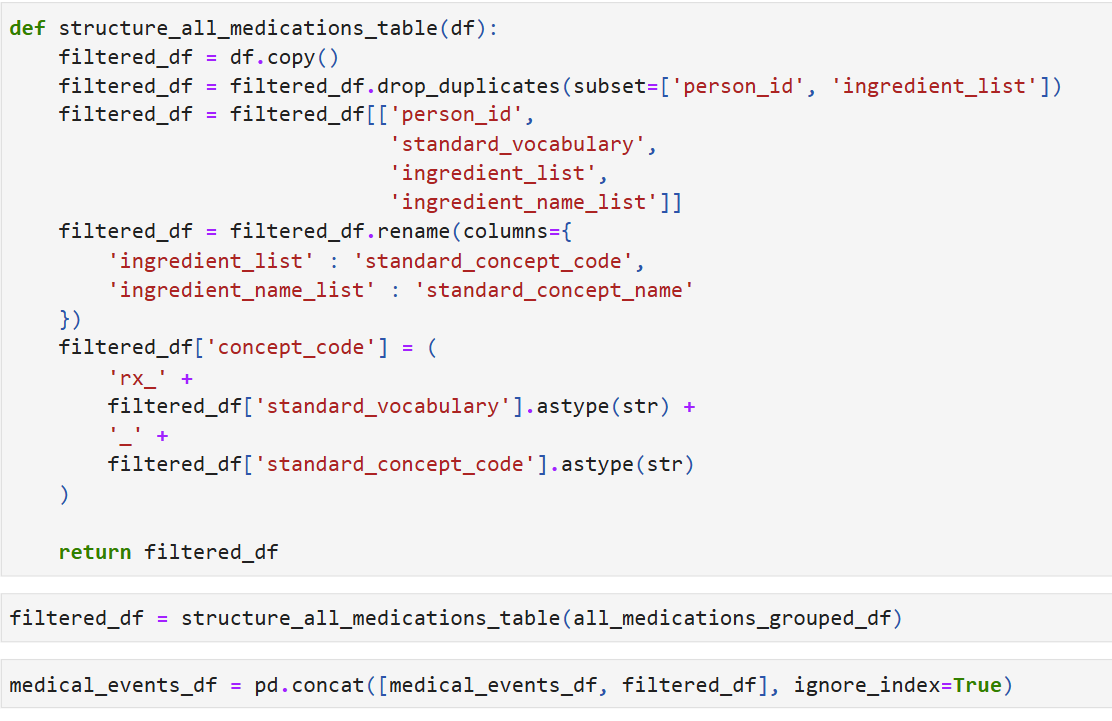 [Speaker Notes: This slide shows the code on how to structure the medications data.]
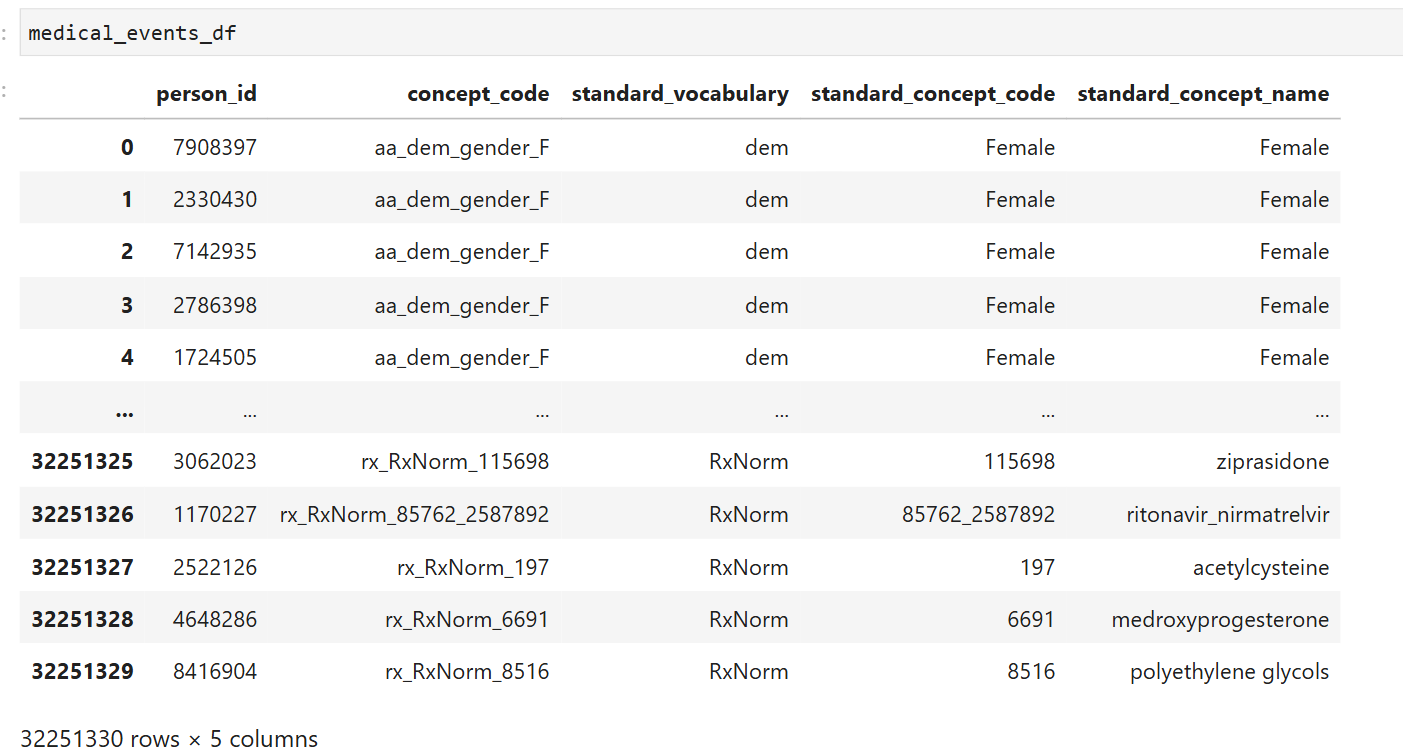 [Speaker Notes: Check the results]
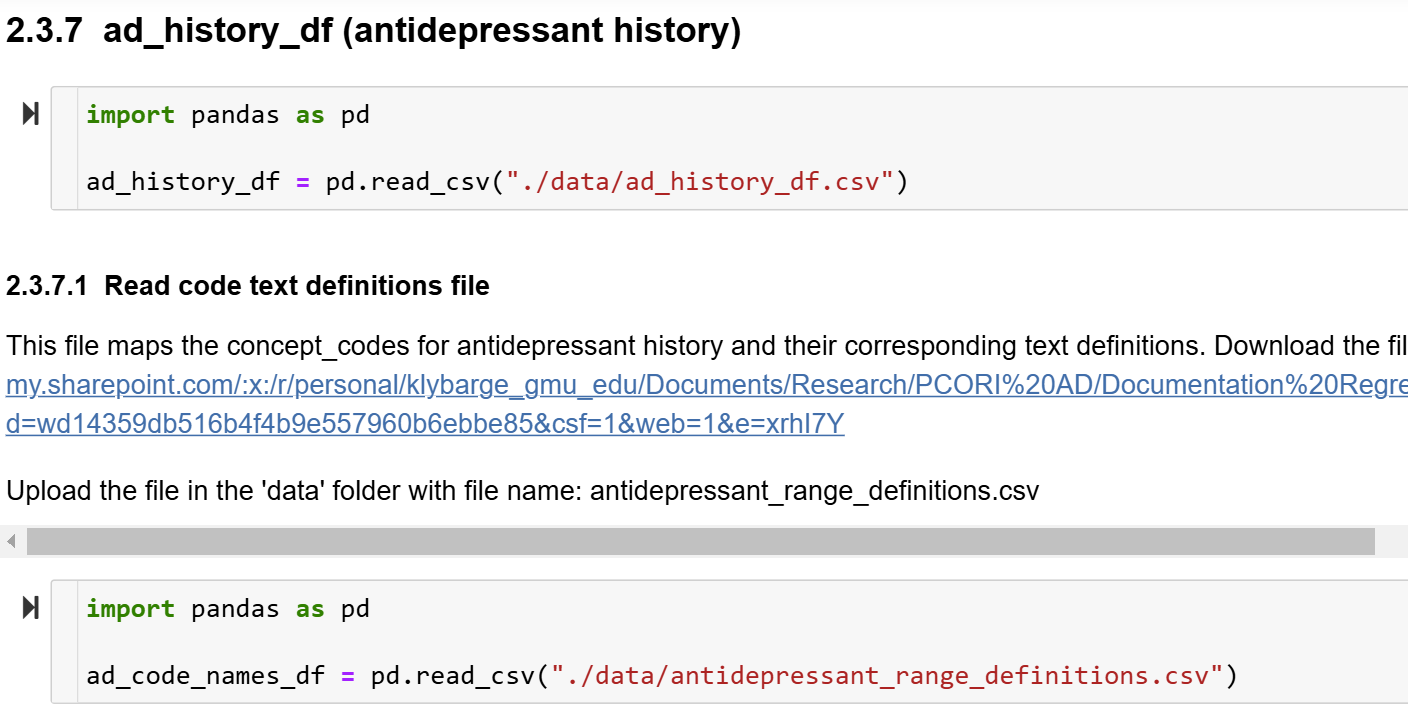 [Speaker Notes: In this step, we read in the ad_history_df.csv file.


Link : https://gmuedu-my.sharepoint.com/:x:/r/personal/klybarge_gmu_edu/Documents/Research/PCORI%20AD/Documentation%20Regression%20Models/Files%20for%20upload%20to%20notebook/data/antidepressant_range_definitions.csv?d=wd14359db516b4f4b9e557960b6ebbe85&csf=1&web=1&e=xrhI7Y]
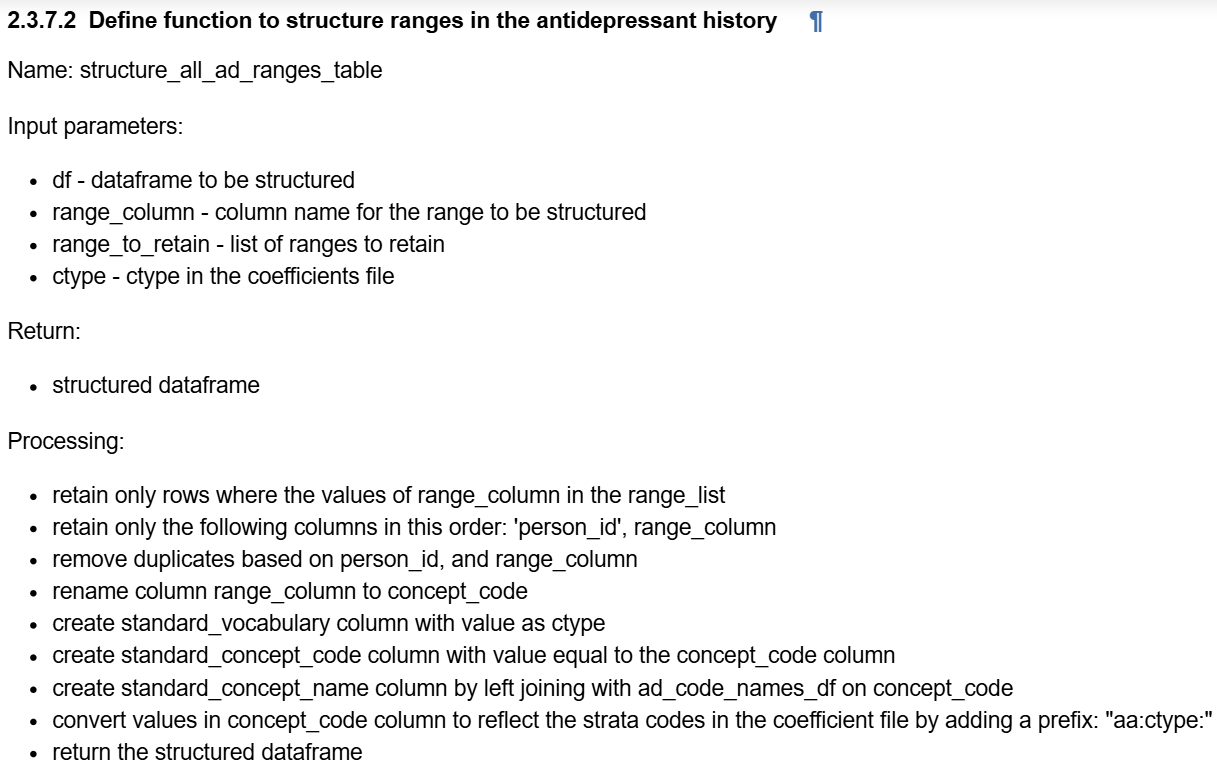 [Speaker Notes: The structure_all_ad_ranges_table function processes antidepressant history data.]
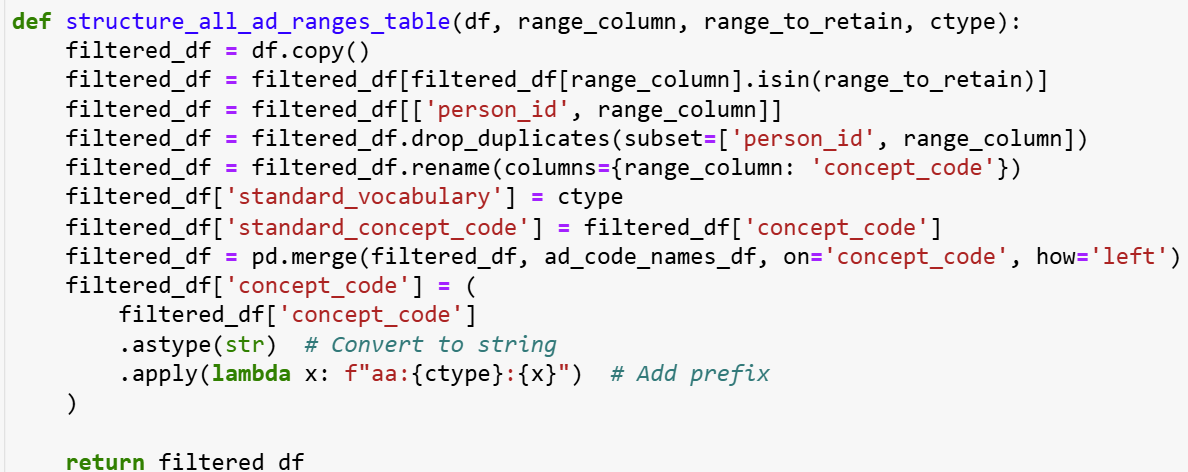 [Speaker Notes: This slide shows the code]
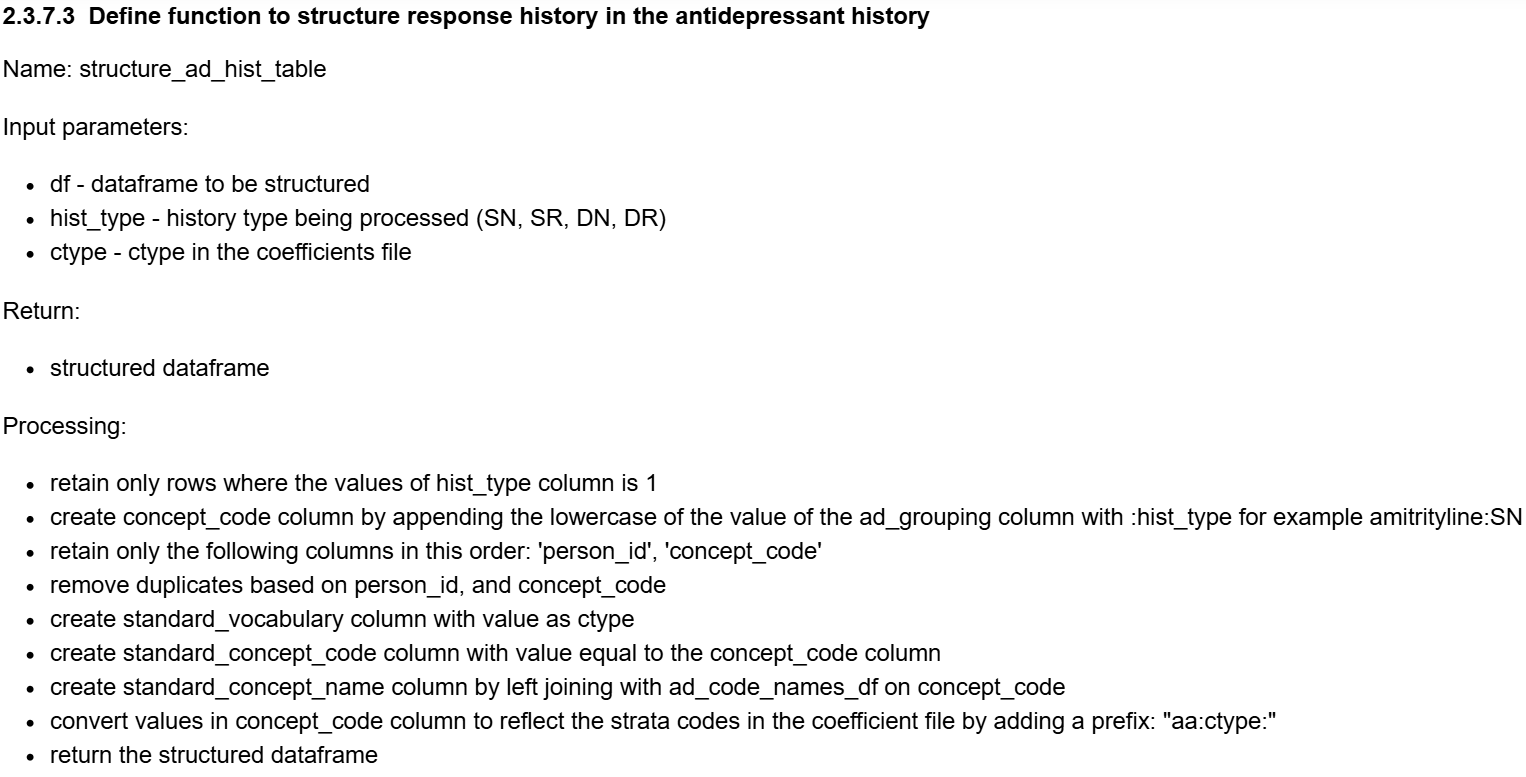 [Speaker Notes: The structure_ad_hist_table function processes antidepressant  data by:
Filtering rows where hist_type is 1, Retaining person_id and concept_code columns, Removing duplicates based on person_id and concept_code.]
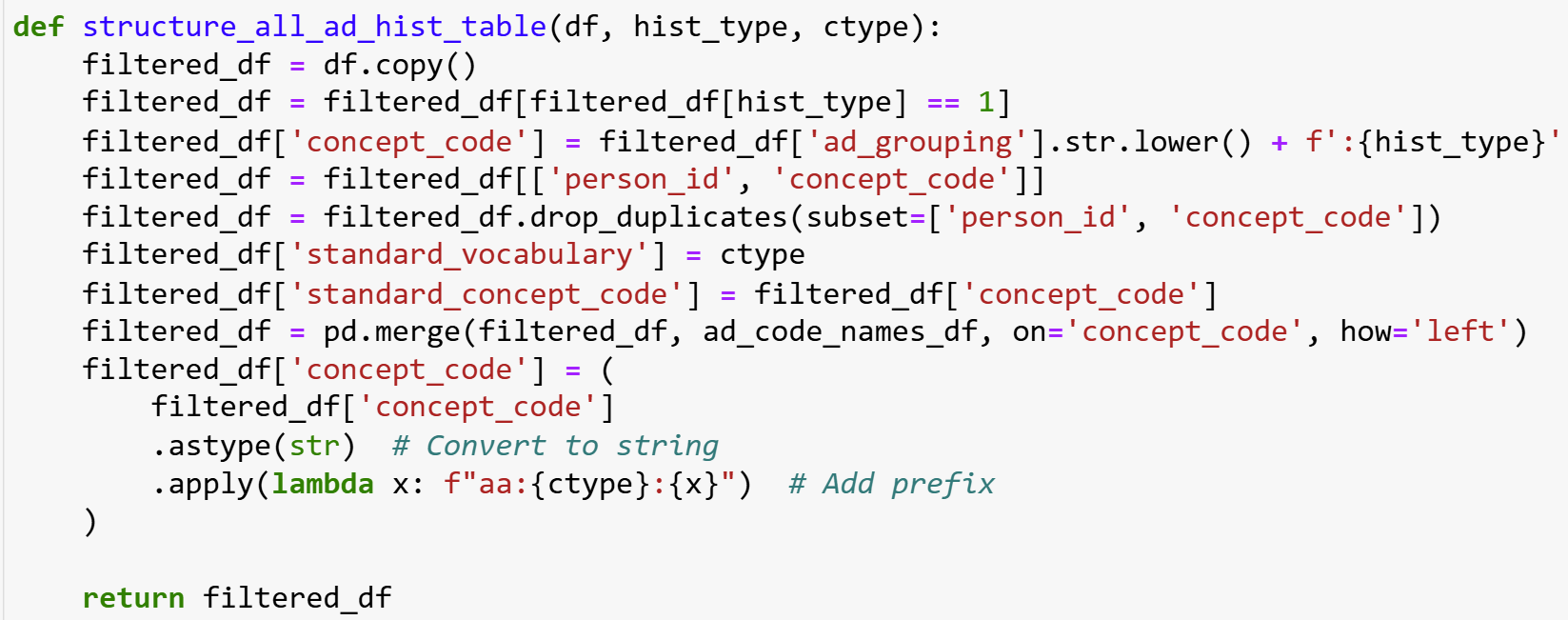 [Speaker Notes: This slide shows the code]
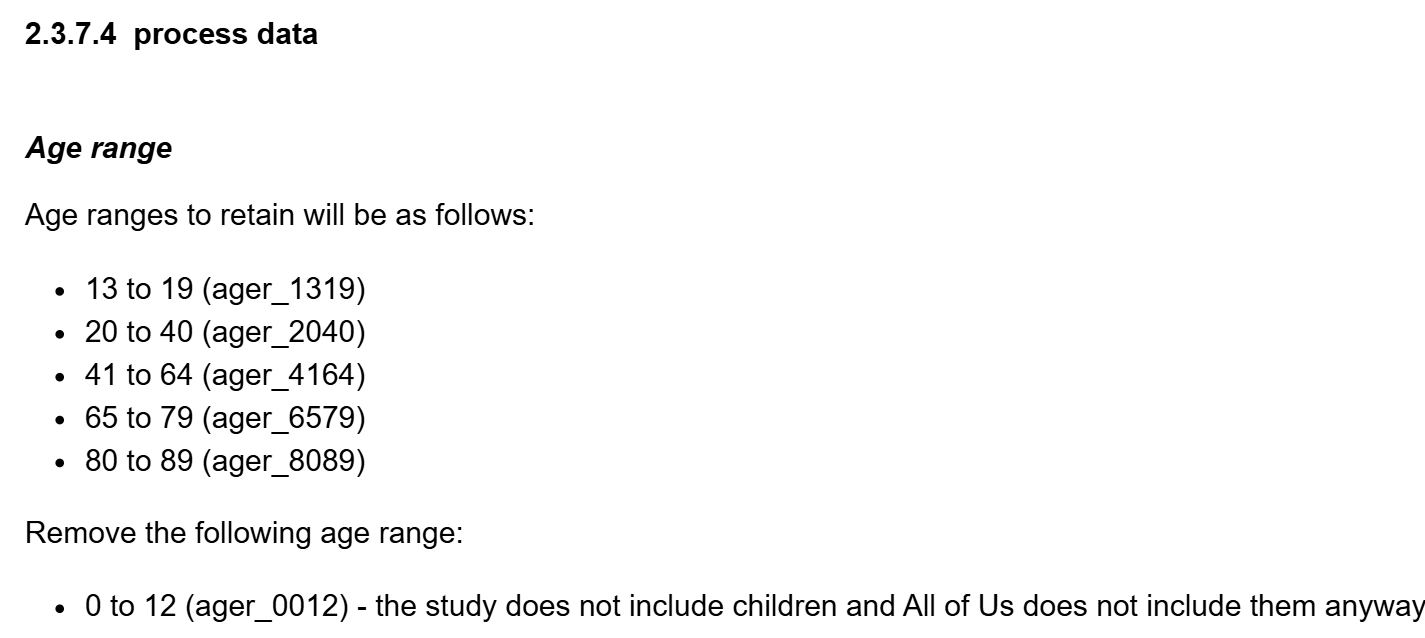 [Speaker Notes: This slide shows the age ranges]
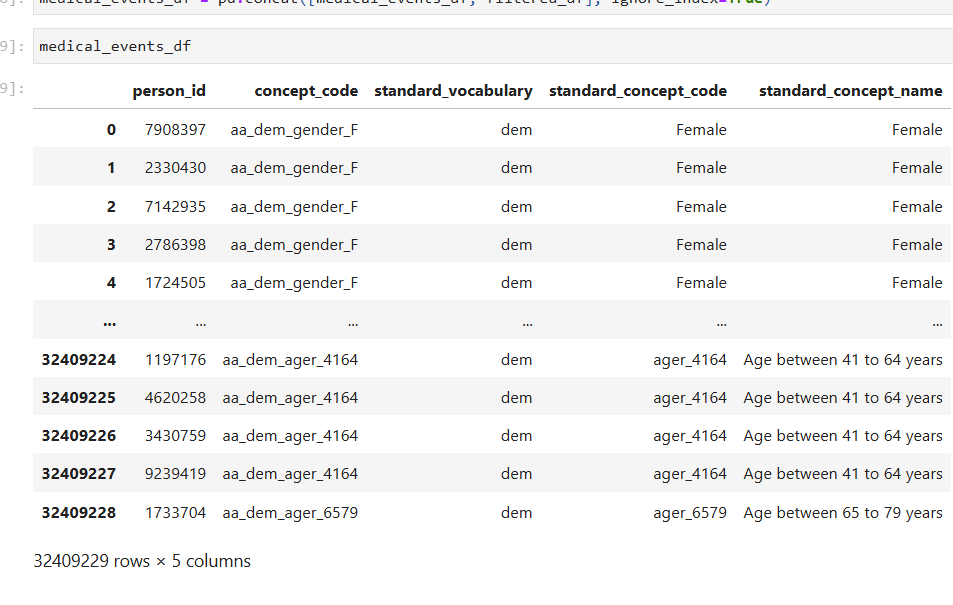 [Speaker Notes: This code filters the ad_history_df for the specified age ranges structures the dataframe using structure_all_ad_ranges_table(), and appends the result to medical_events_df.]
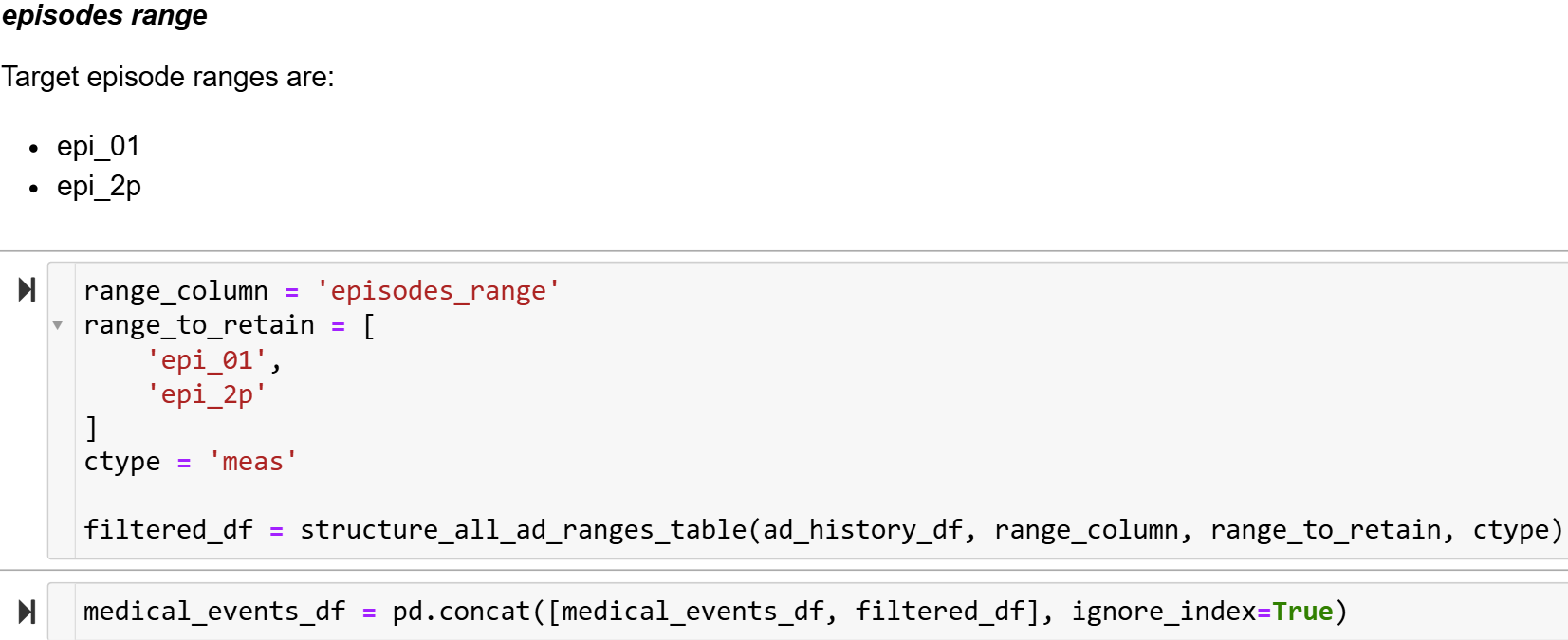 [Speaker Notes: This code filters the ad_history_df for the specified episode ranges.]
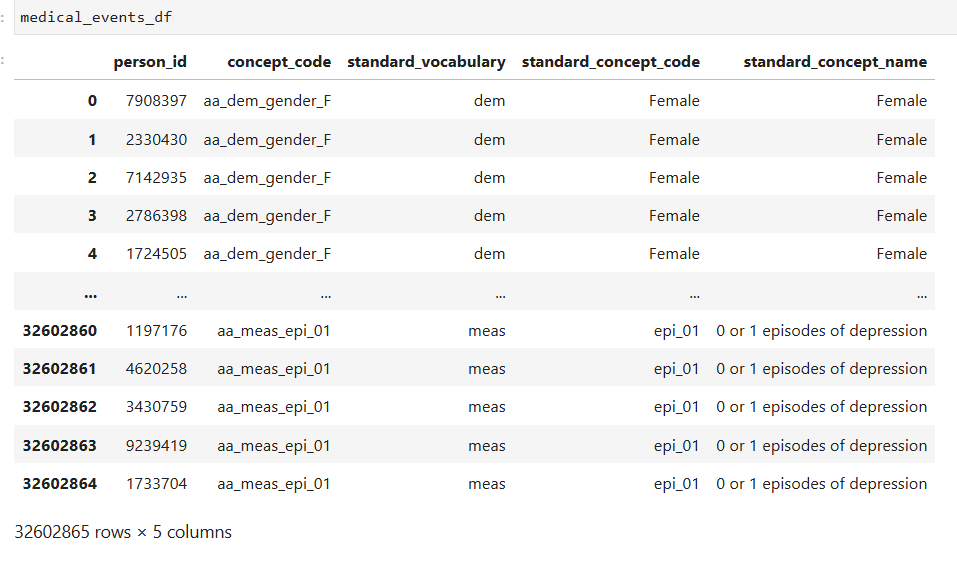 [Speaker Notes: Check your results]
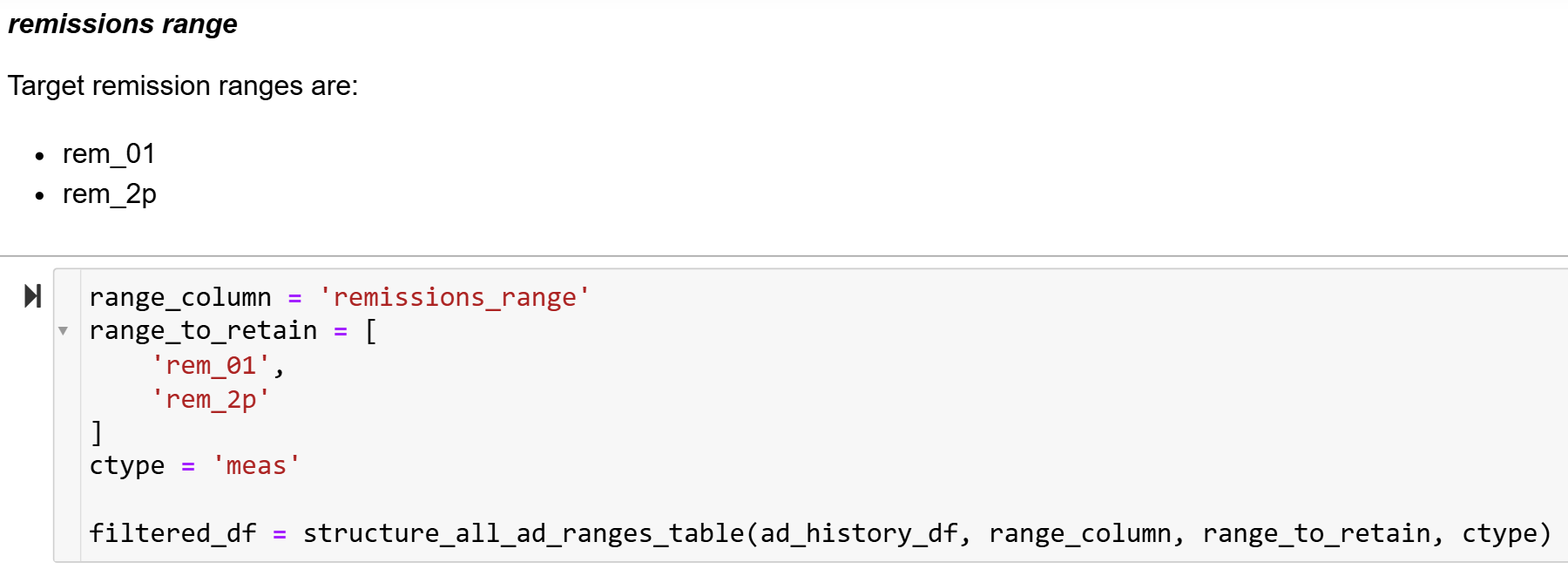 [Speaker Notes: This code filters the ad_history_df for the specified remission ranges (rem_01, rem_2p).]
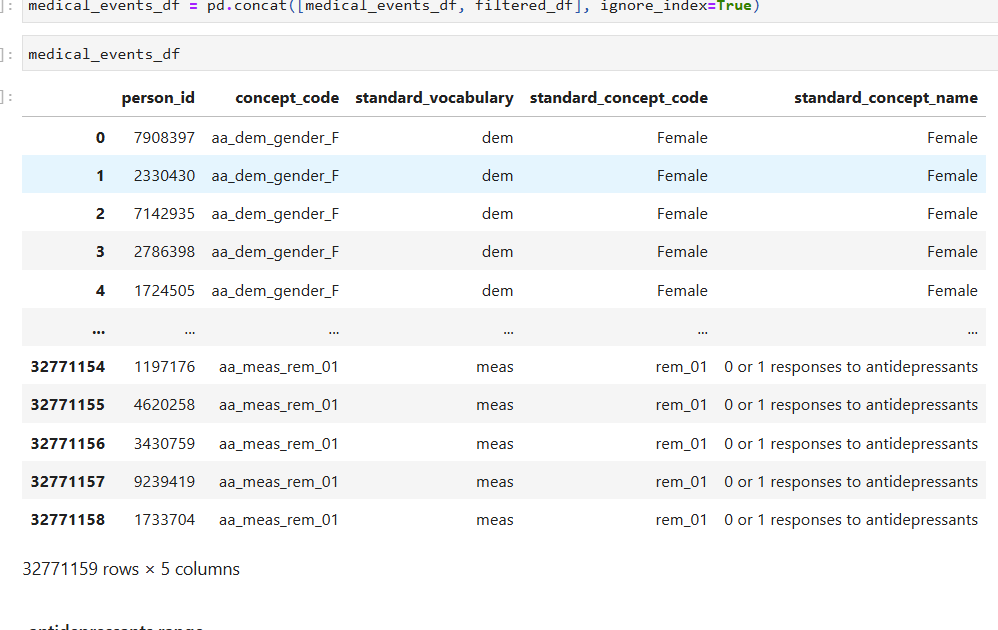 [Speaker Notes: Check your results]
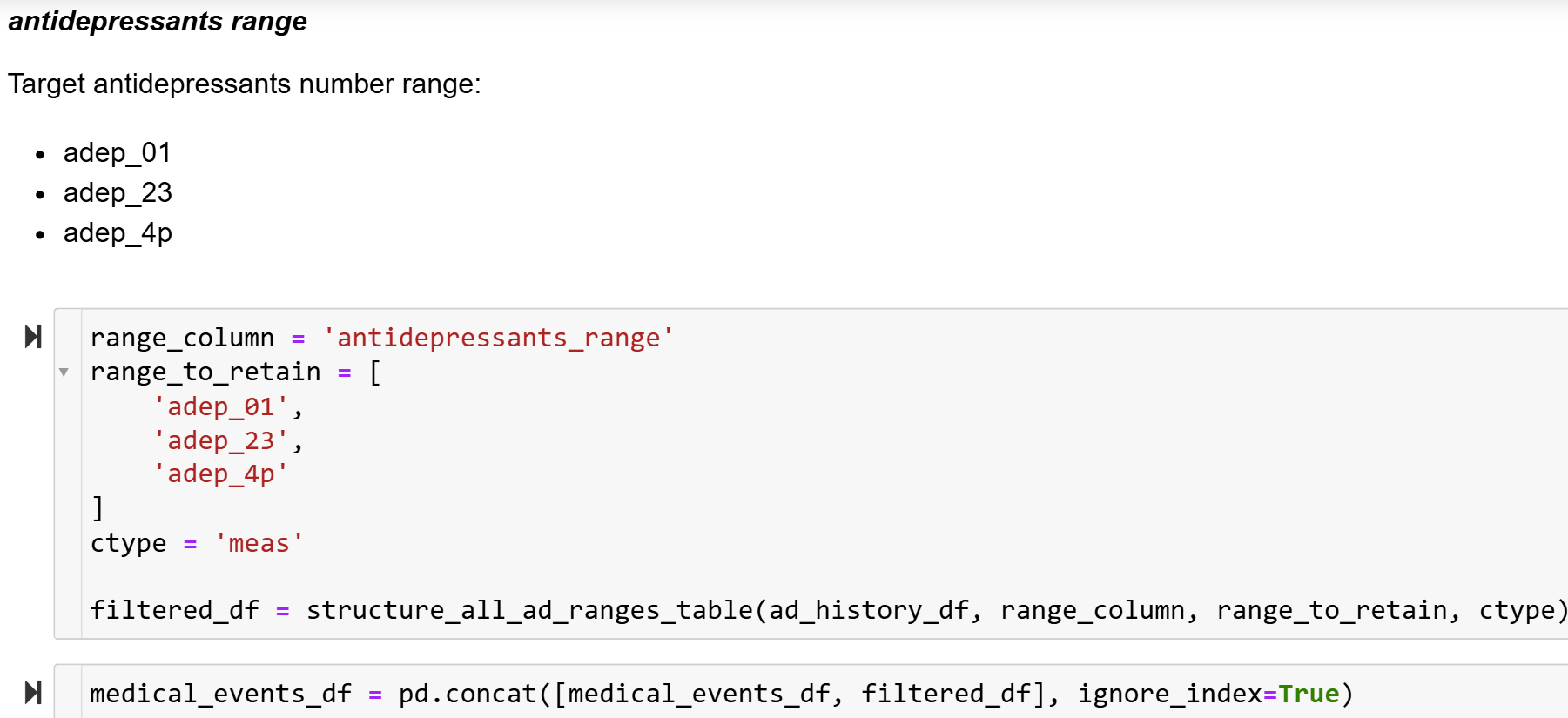 [Speaker Notes: This code filters the ad_history_df for the specified antidepressant ranges.]
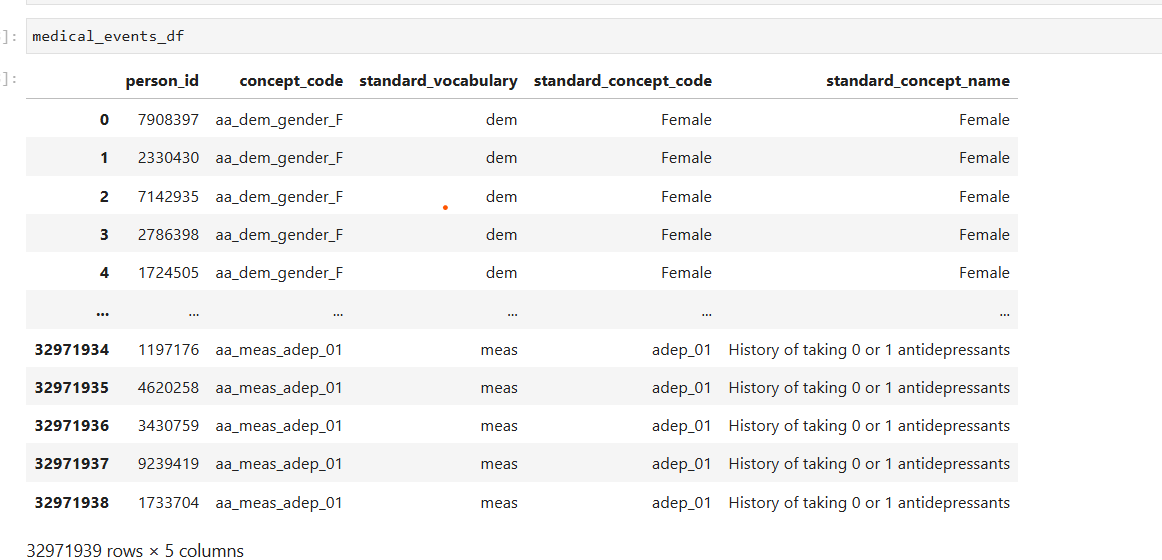 [Speaker Notes: Check your results]
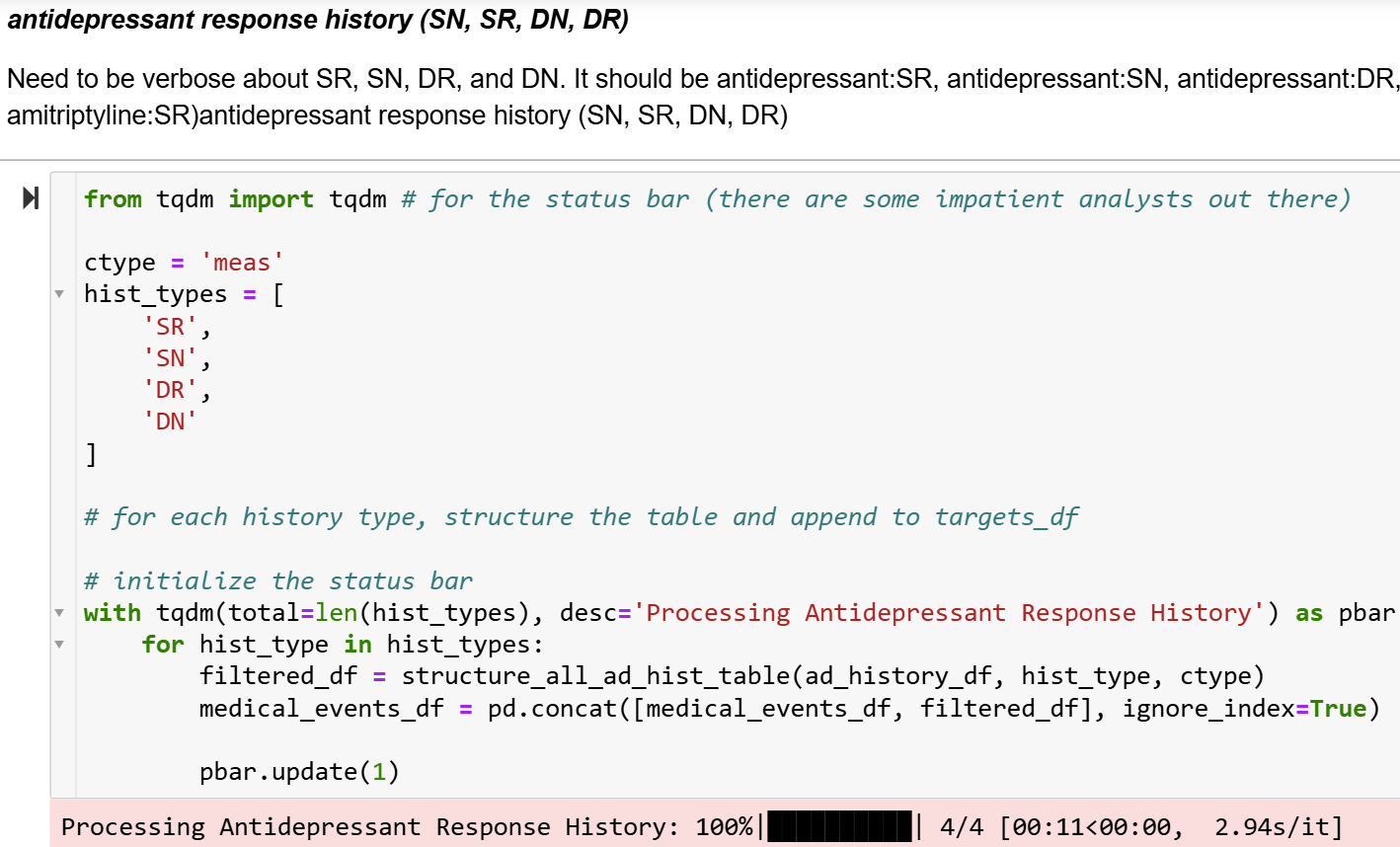 [Speaker Notes: This code processes antidepressant data for the specified history types (SR, SN, DR, DN) by calling the structure_all_ad_hist_table() function for each type. The response history is structured into the appropriate format (antidepressant:SR, antidepressant:SN, etc.) and then appended to the medical_events_df. The tqdm library is used to display a progress bar as the history types are processed.]
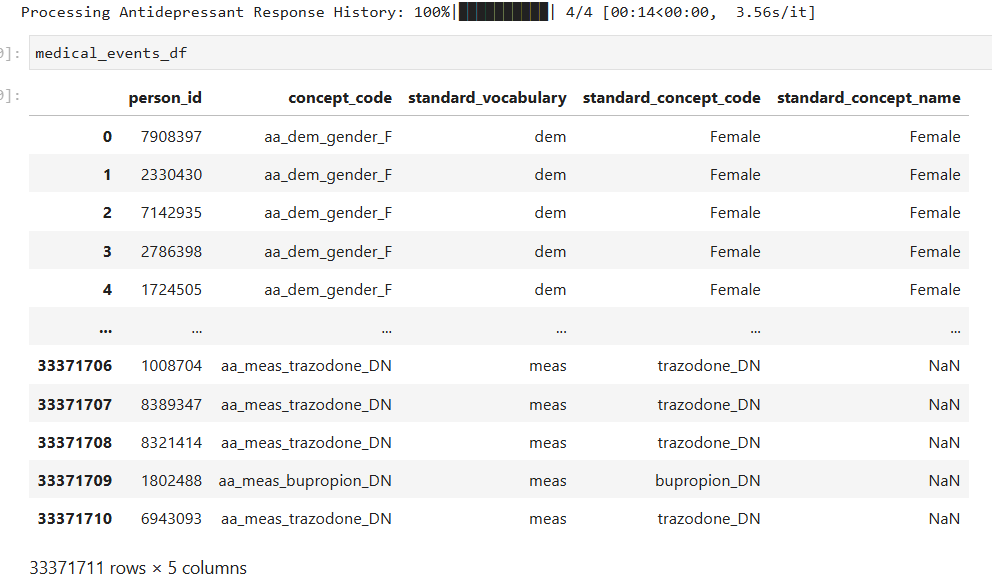 [Speaker Notes: Check your results]
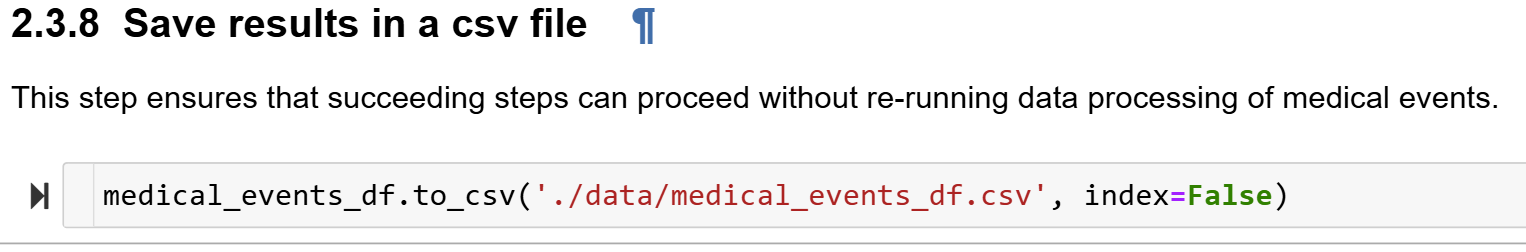 [Speaker Notes: This step saves the medical_events_df dataframe to a CSV file]
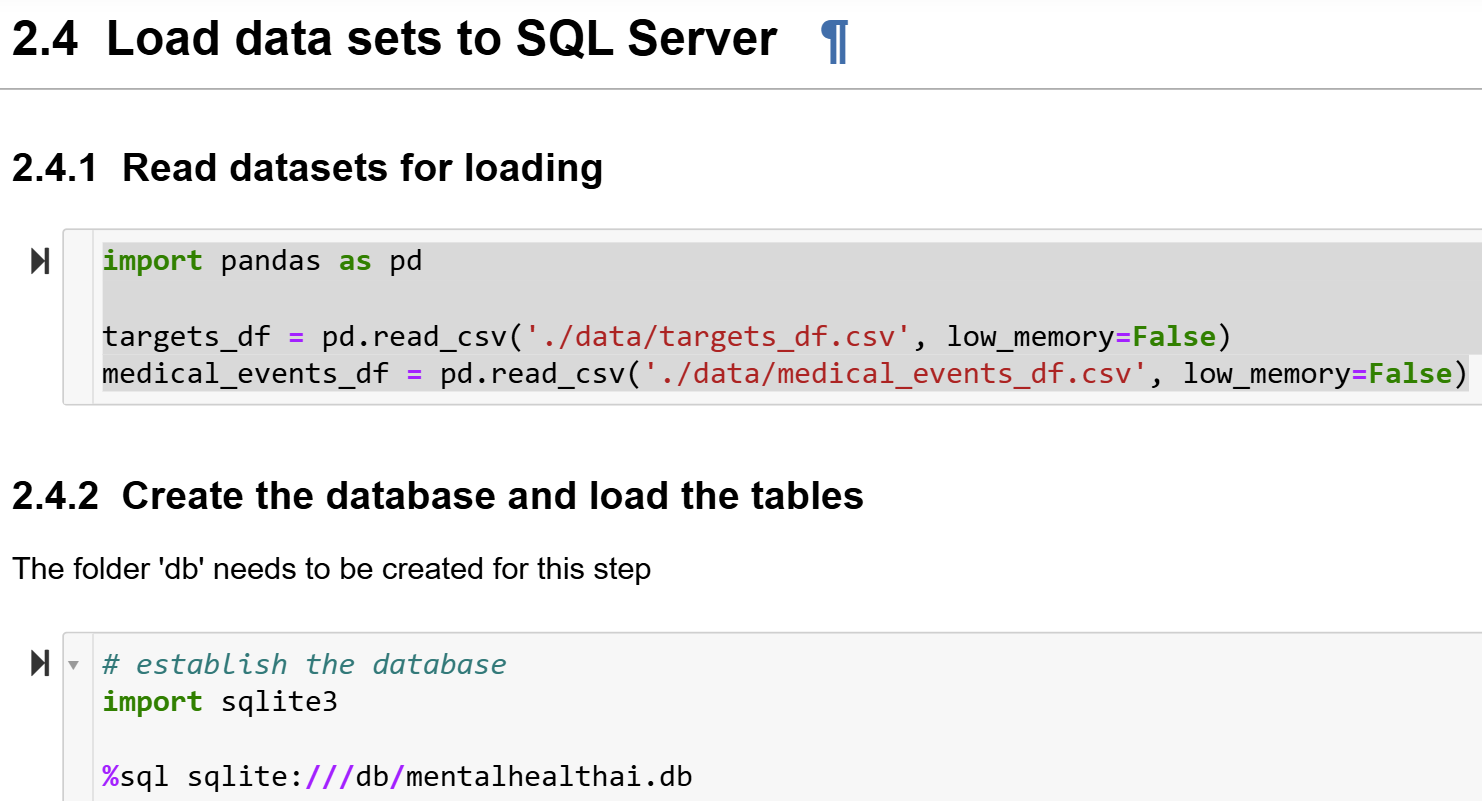 [Speaker Notes: This step ensures that the processed data is stored in SQL Server]
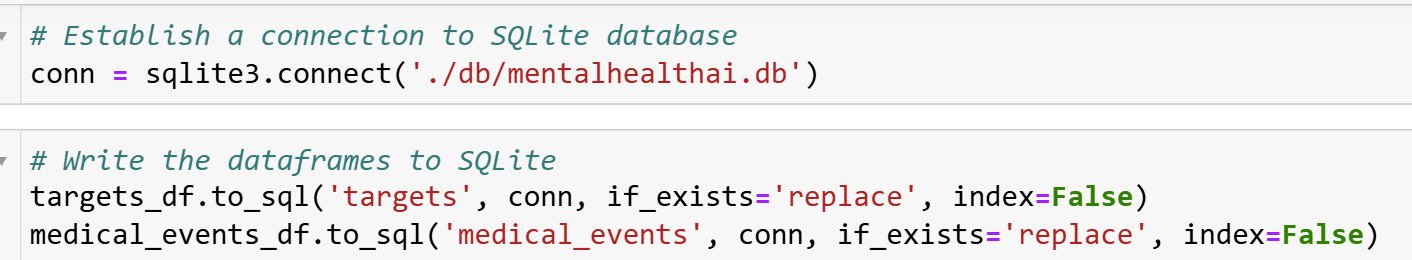 [Speaker Notes: This slide shows how to write the dataframes to SQL lite.]
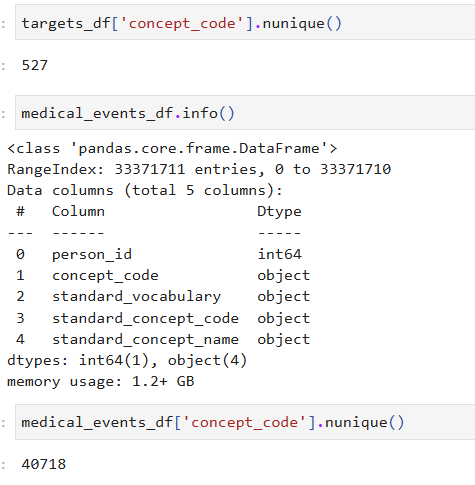 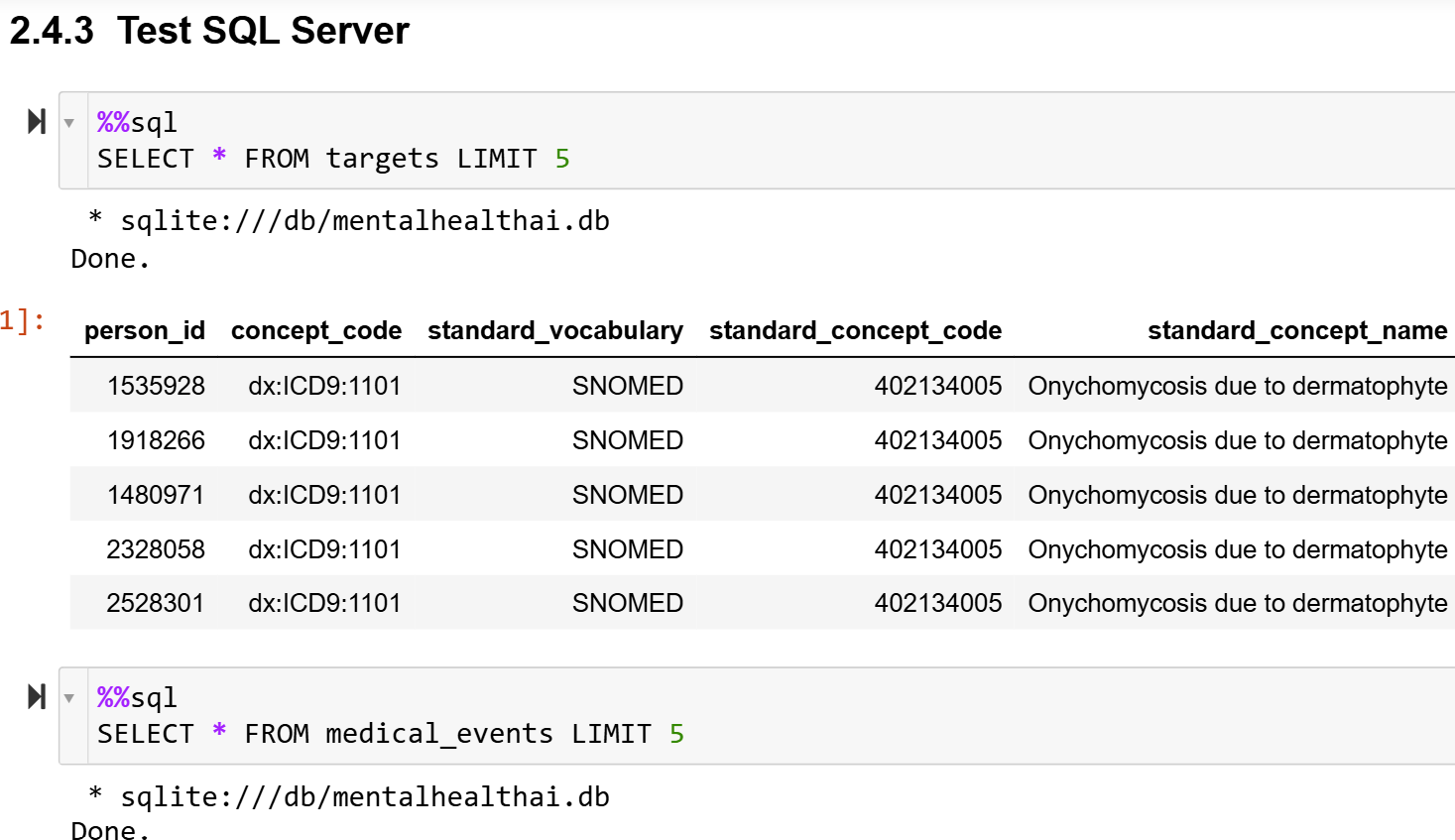 [Speaker Notes: This slide checks whether the data has been successfully loaded .]
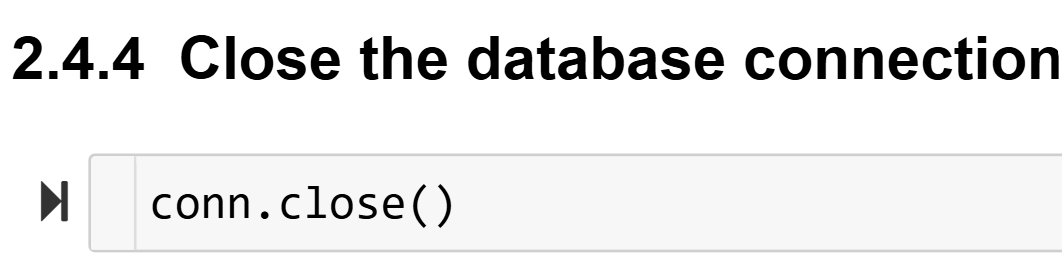 [Speaker Notes: Close the connection]
This video has demonstrated how to Merge the data and drop duplicates
[Speaker Notes: The take home message is successful transfer of processed data into SQL Server. Testing the targets and medical_events tables,  ensures that the data is properly structured and accessible for further analysis.]